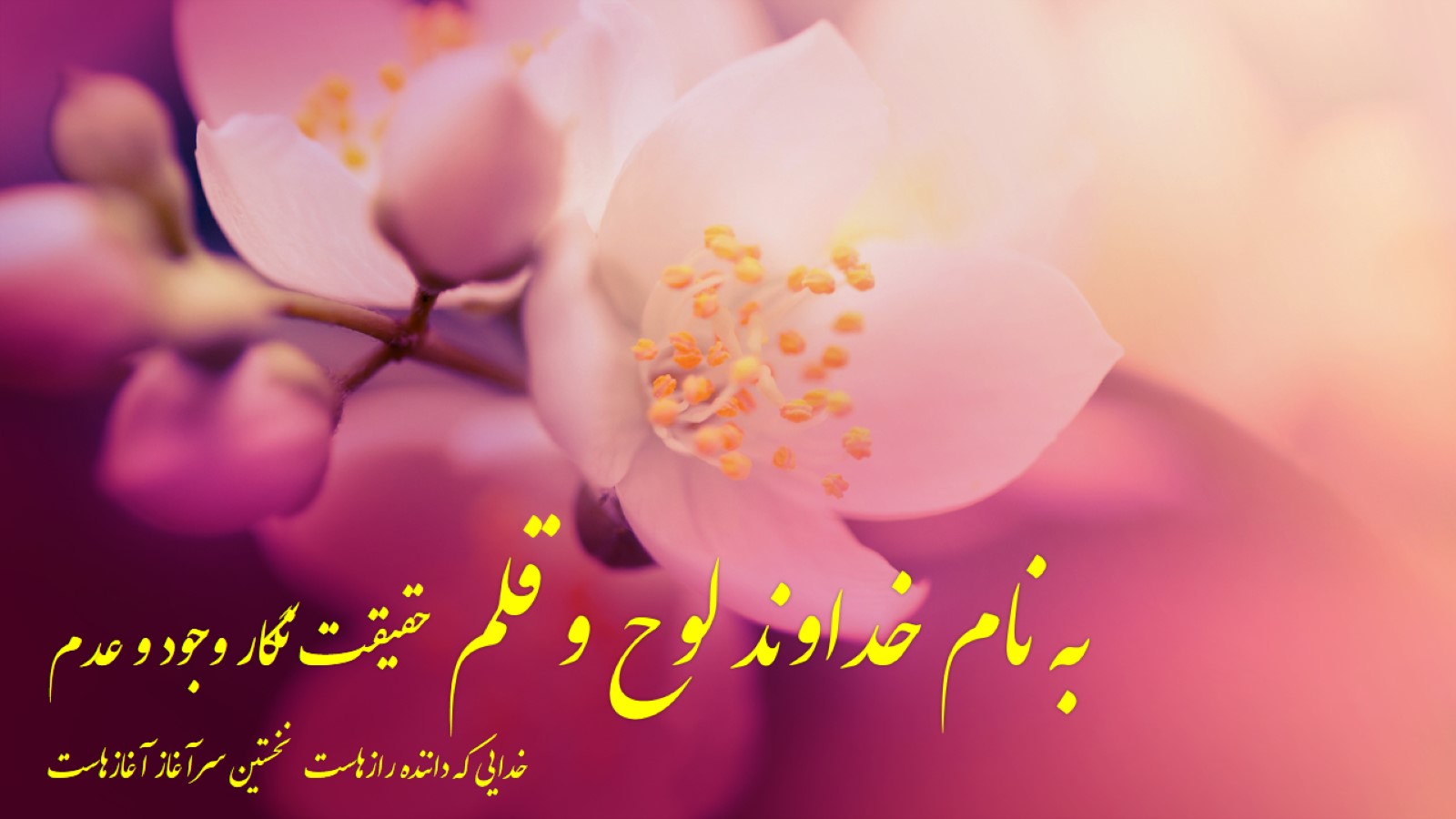 به نام خداوند لوح و قلم حقیقت نگار وجود و عدمخدایی که داننده رازهاست   نخستین سرآغاز آغازهاست
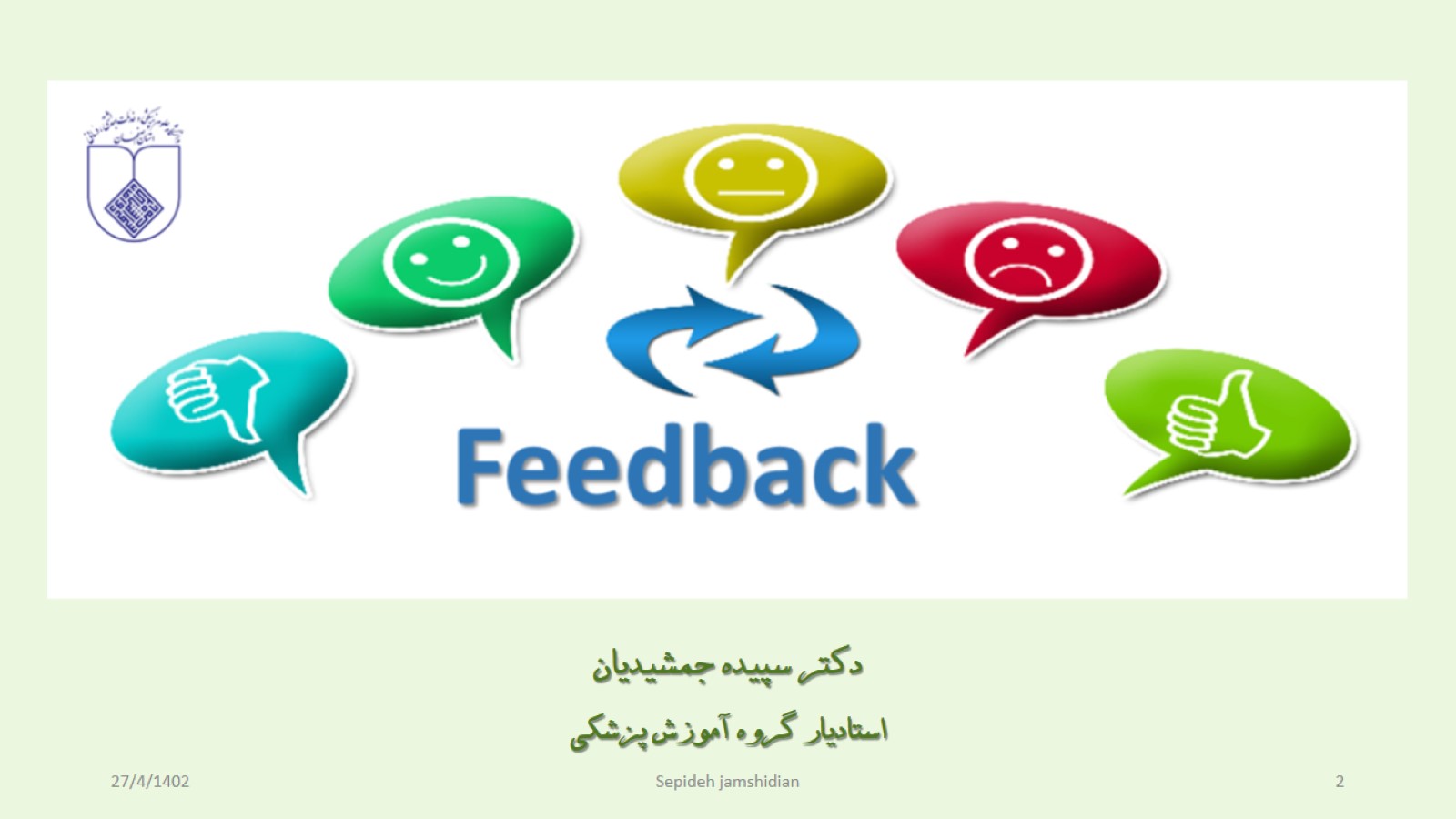 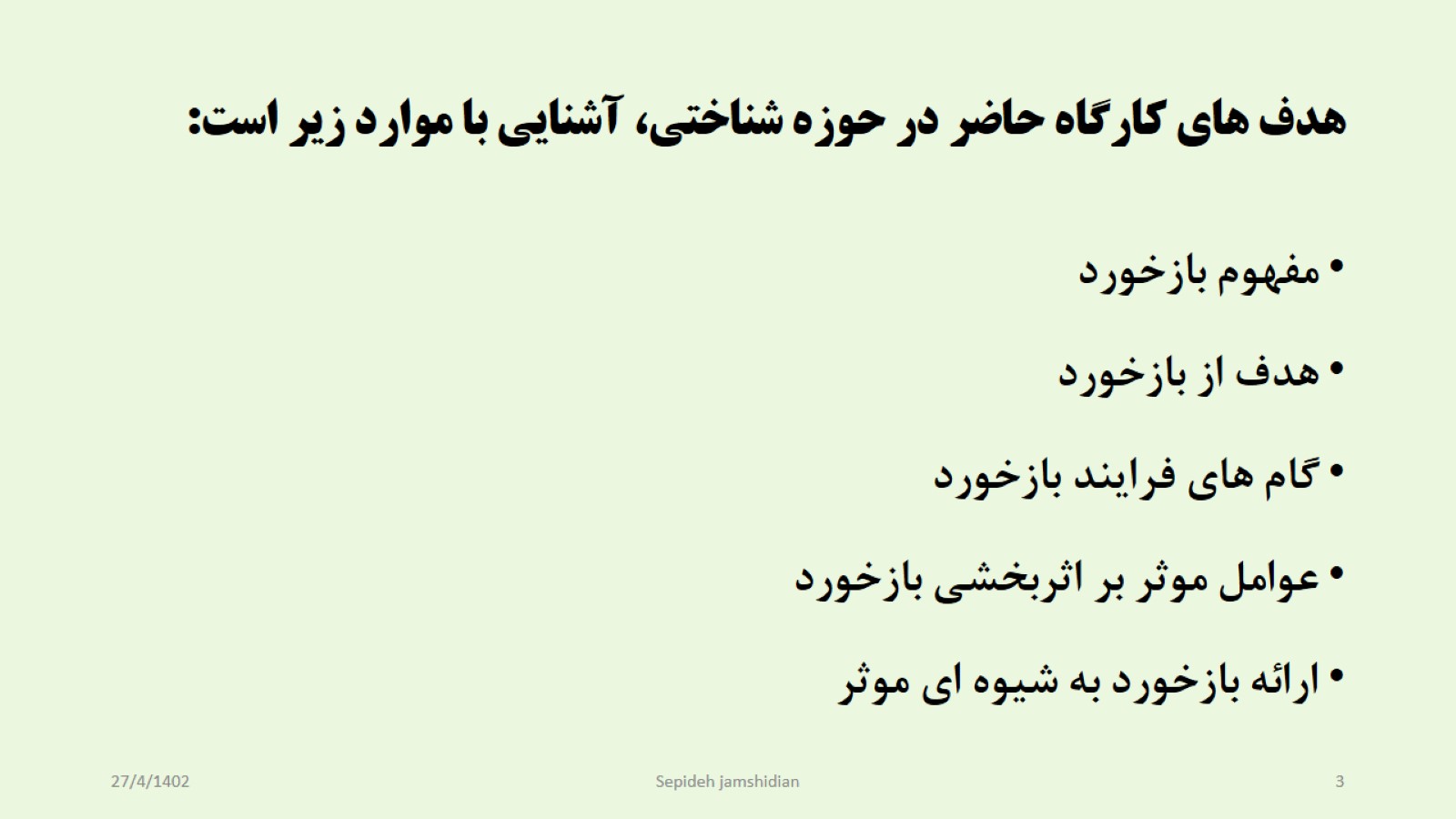 هدف هاي کارگاه حاضر در حوزه شناختي، آشنايي با موارد زير است:
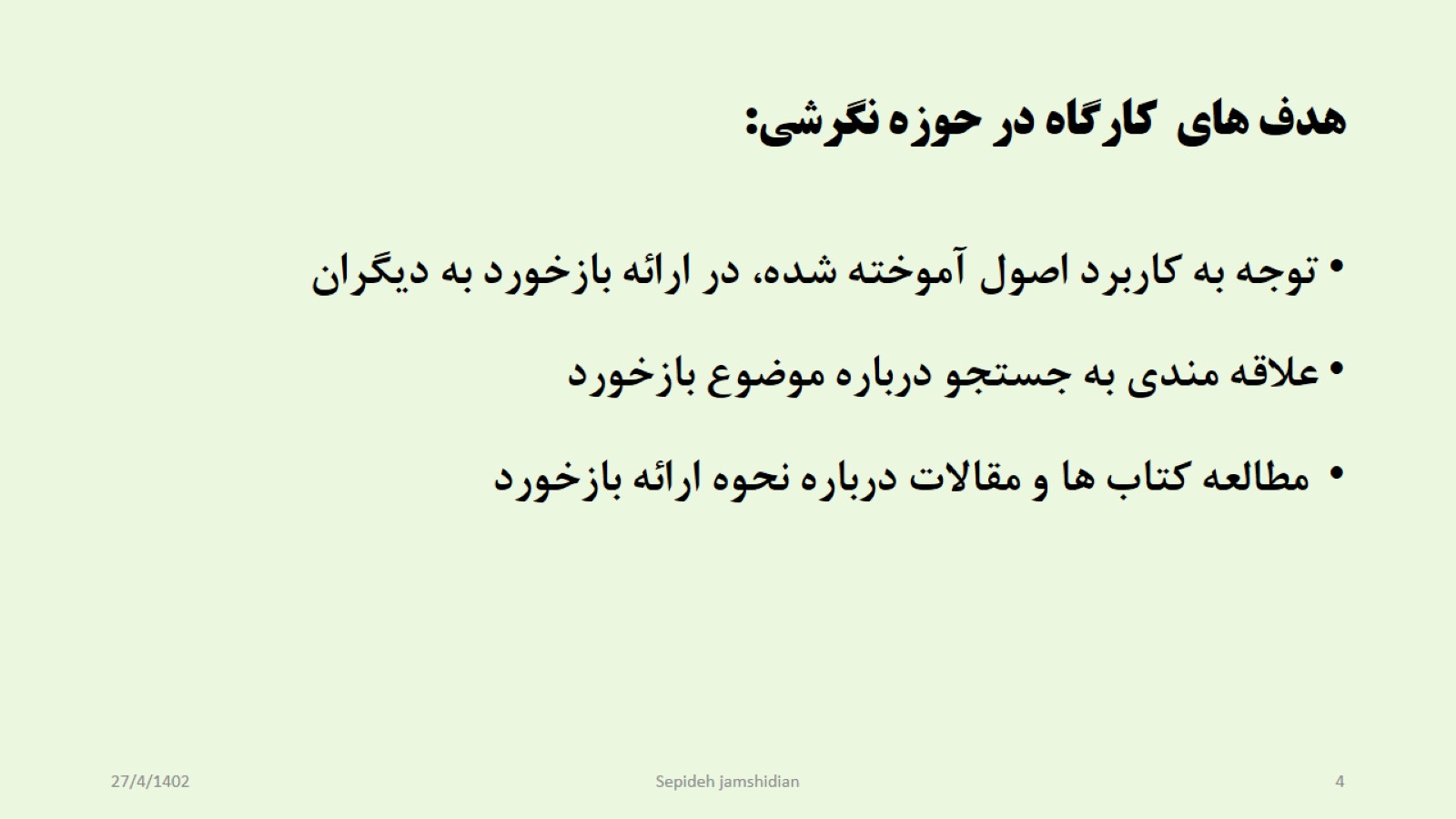 هدف های  کارگاه در حوزه نگرشی:
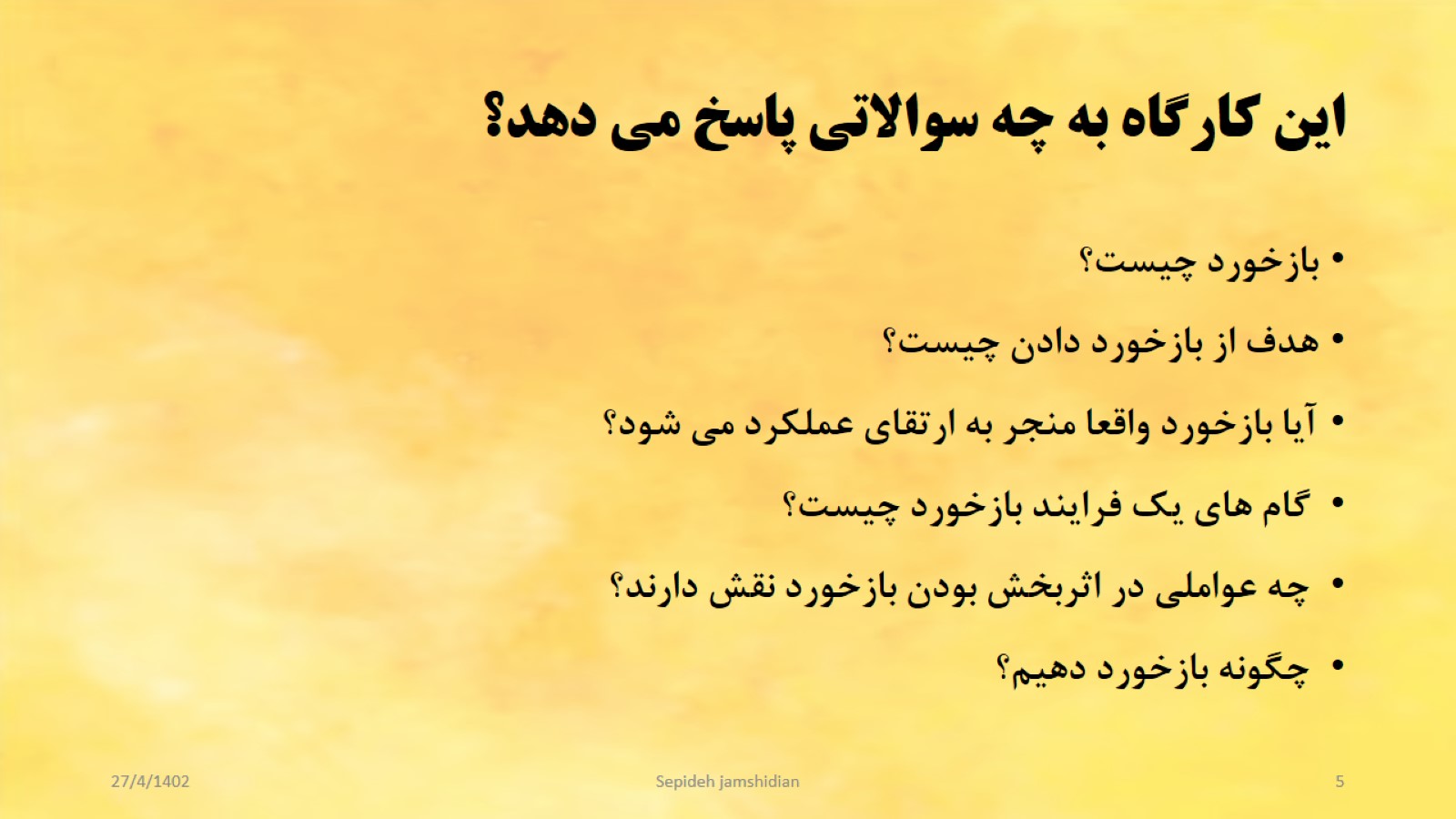 اين کارگاه به چه سوالاتي پاسخ مي دهد؟
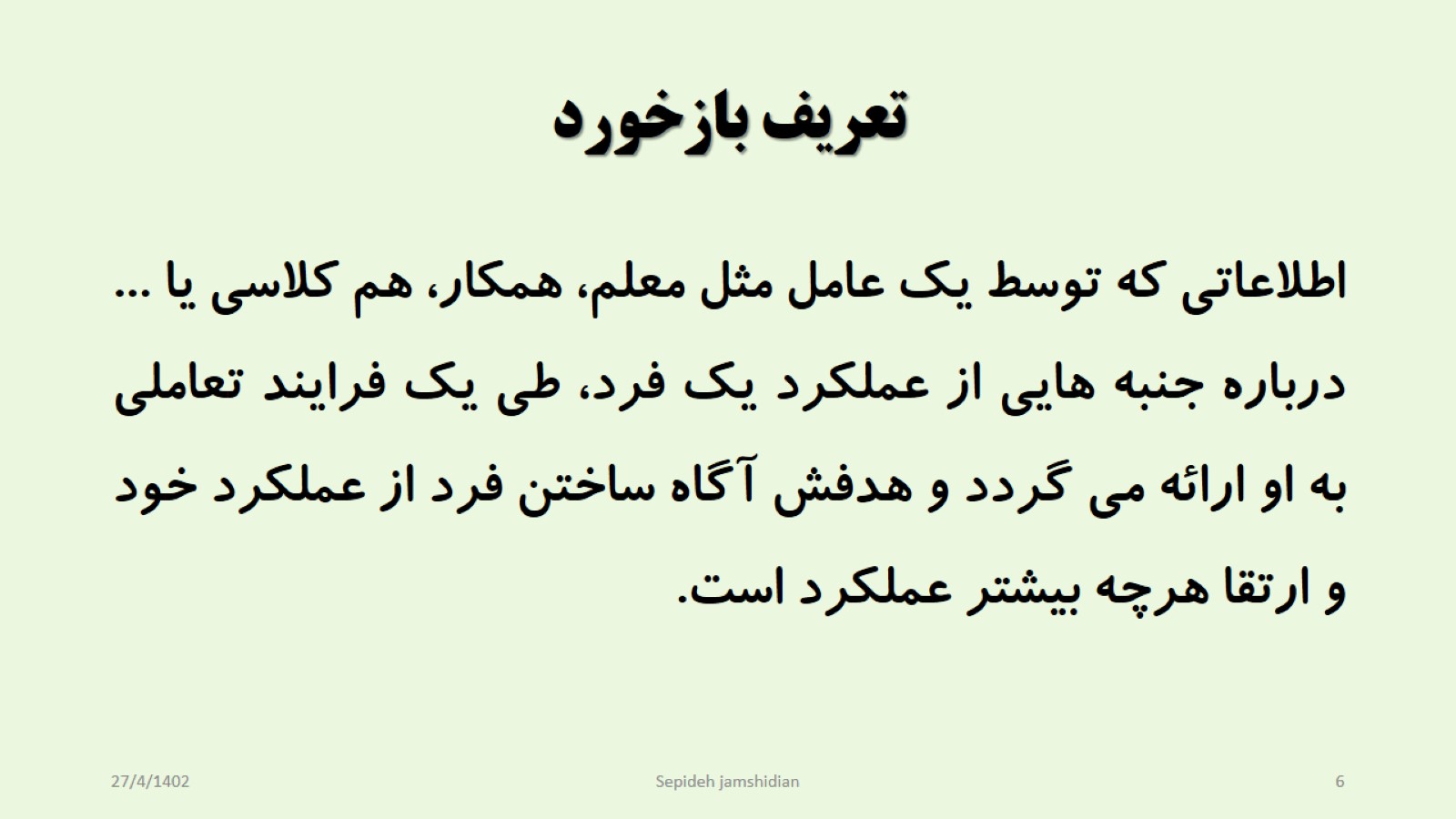 تعریف بازخورد
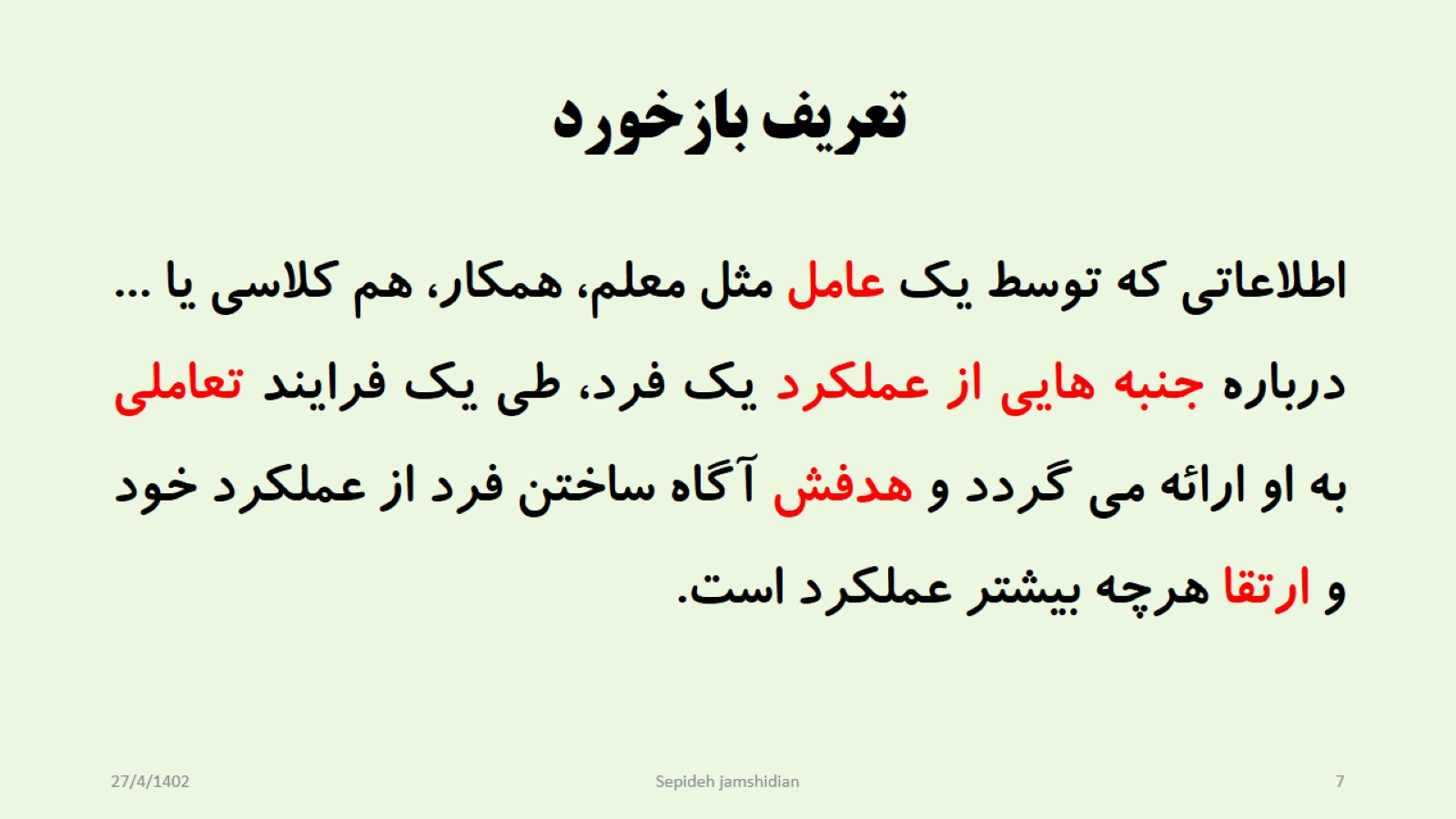 تعریف بازخورد
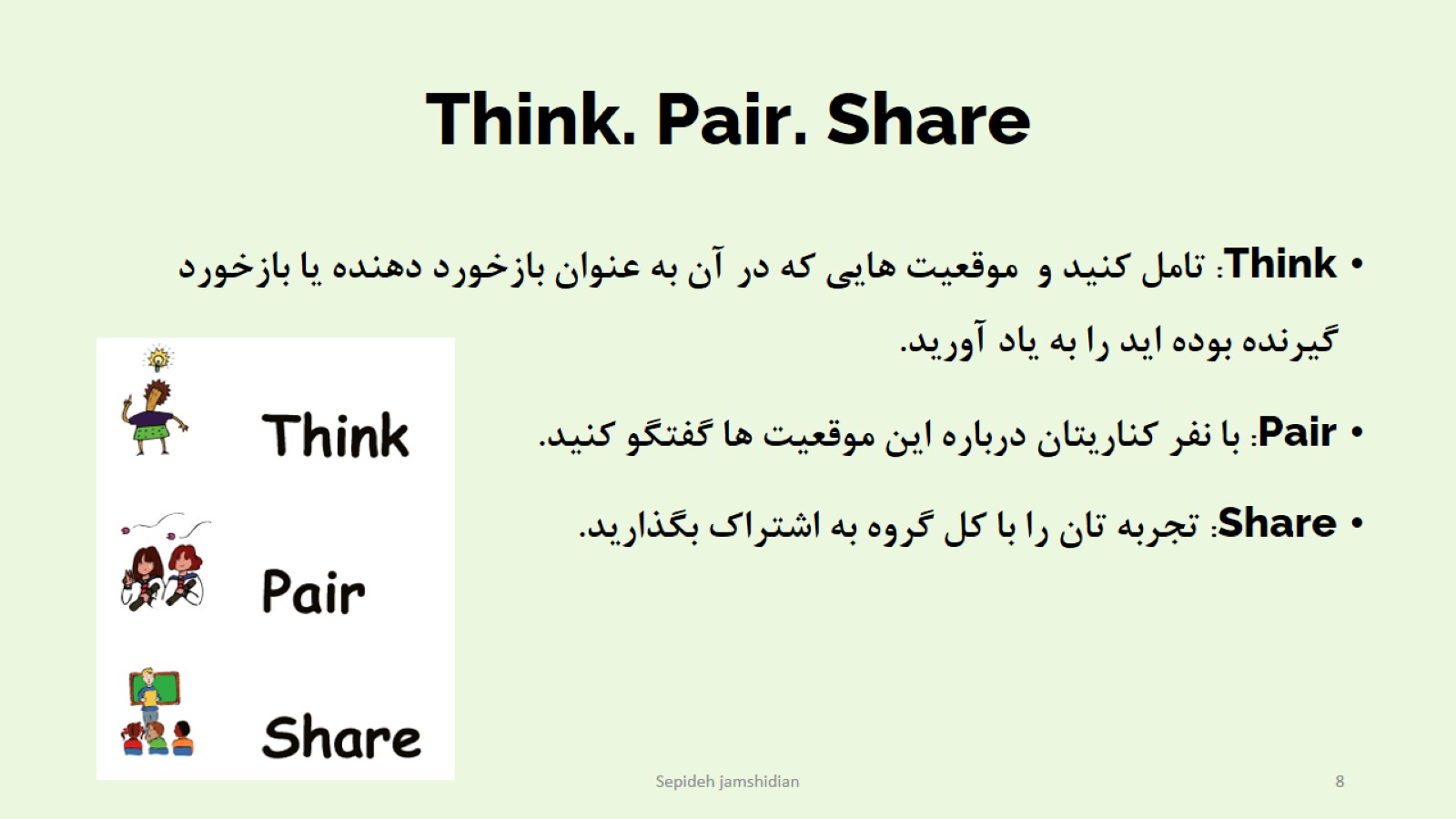 Think. Pair. Share
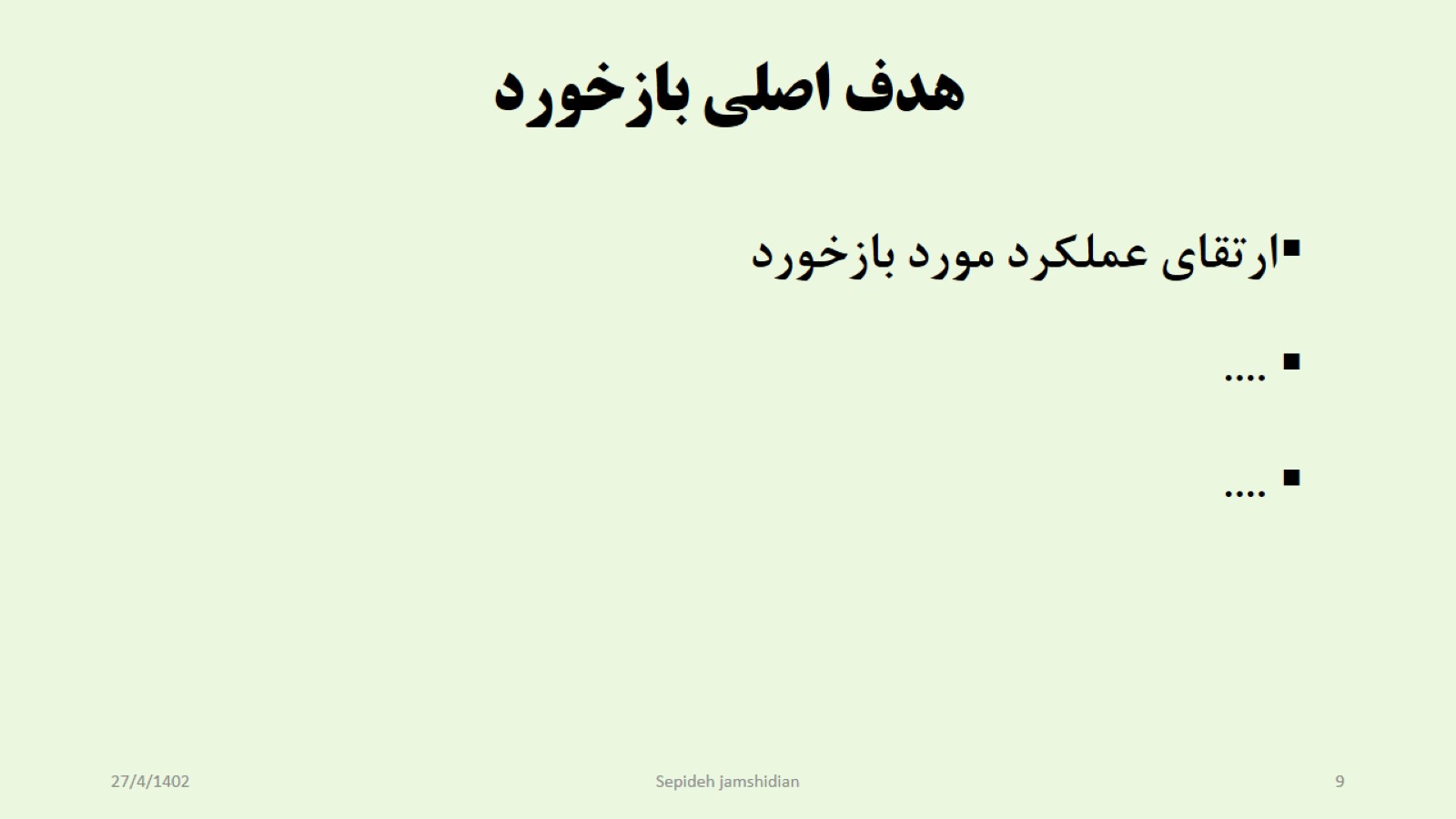 هدف اصلي بازخورد
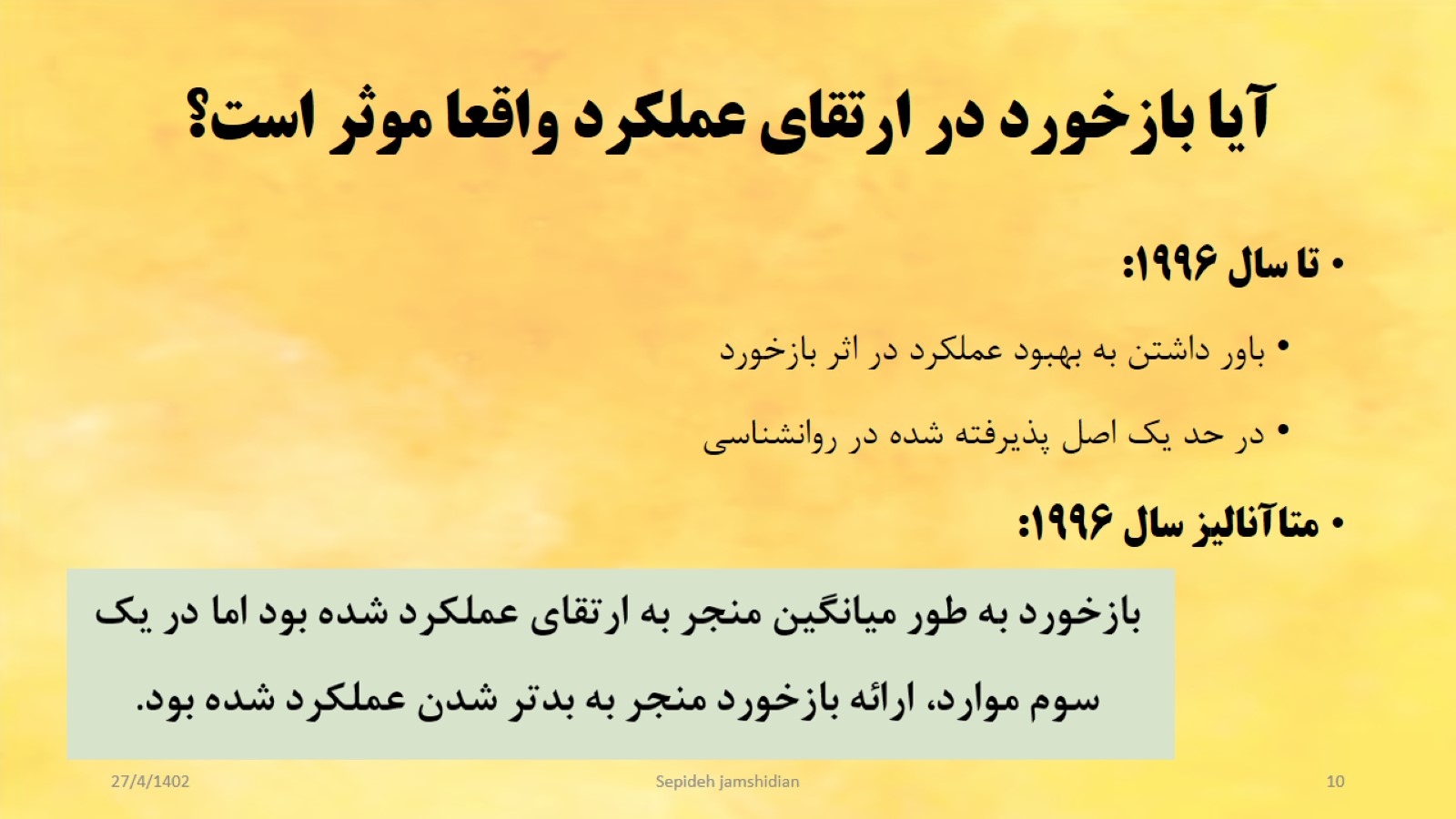 آیا بازخورد در ارتقای عملکرد واقعا موثر است؟
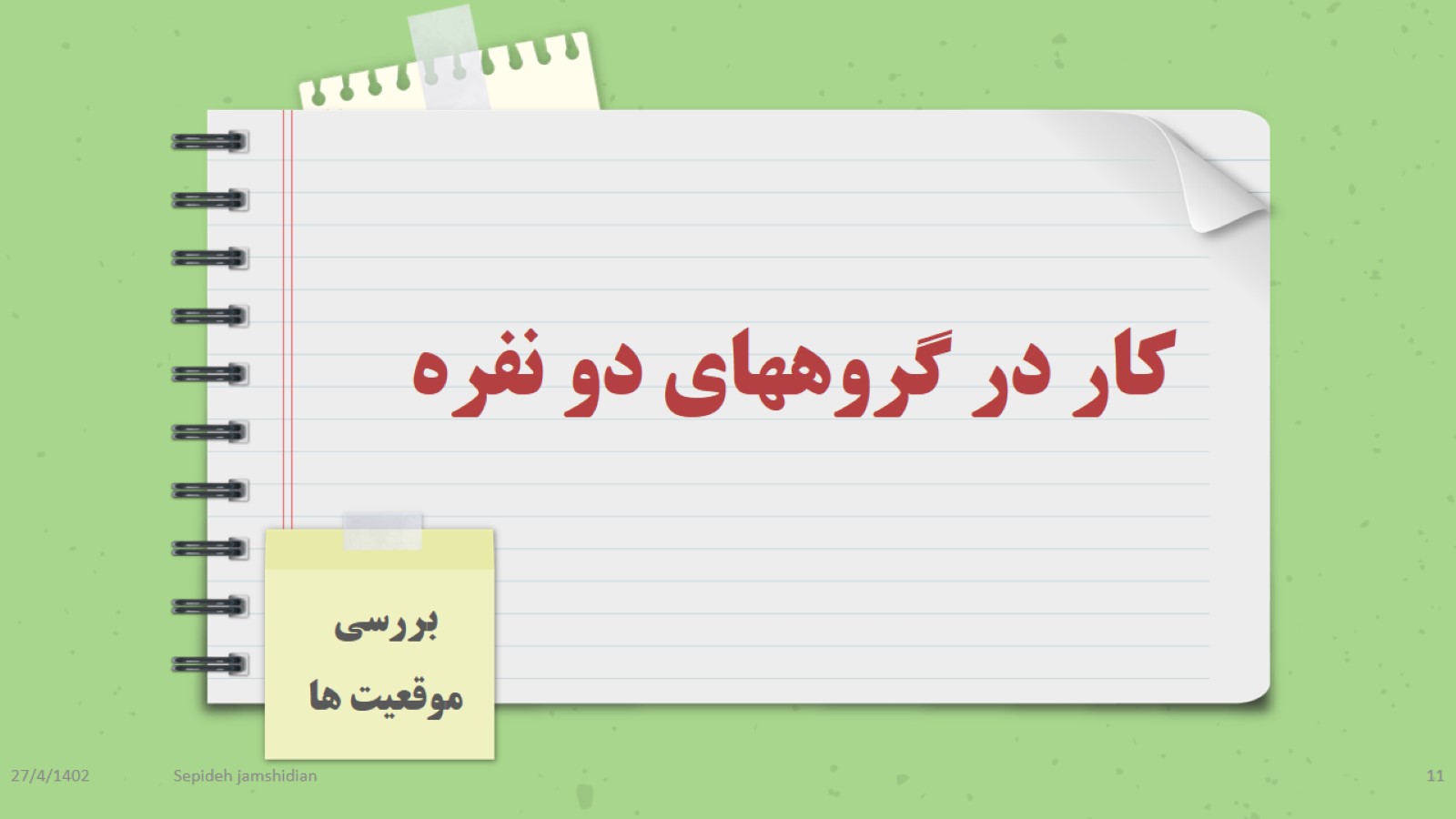 کار در گروههاي دو نفره
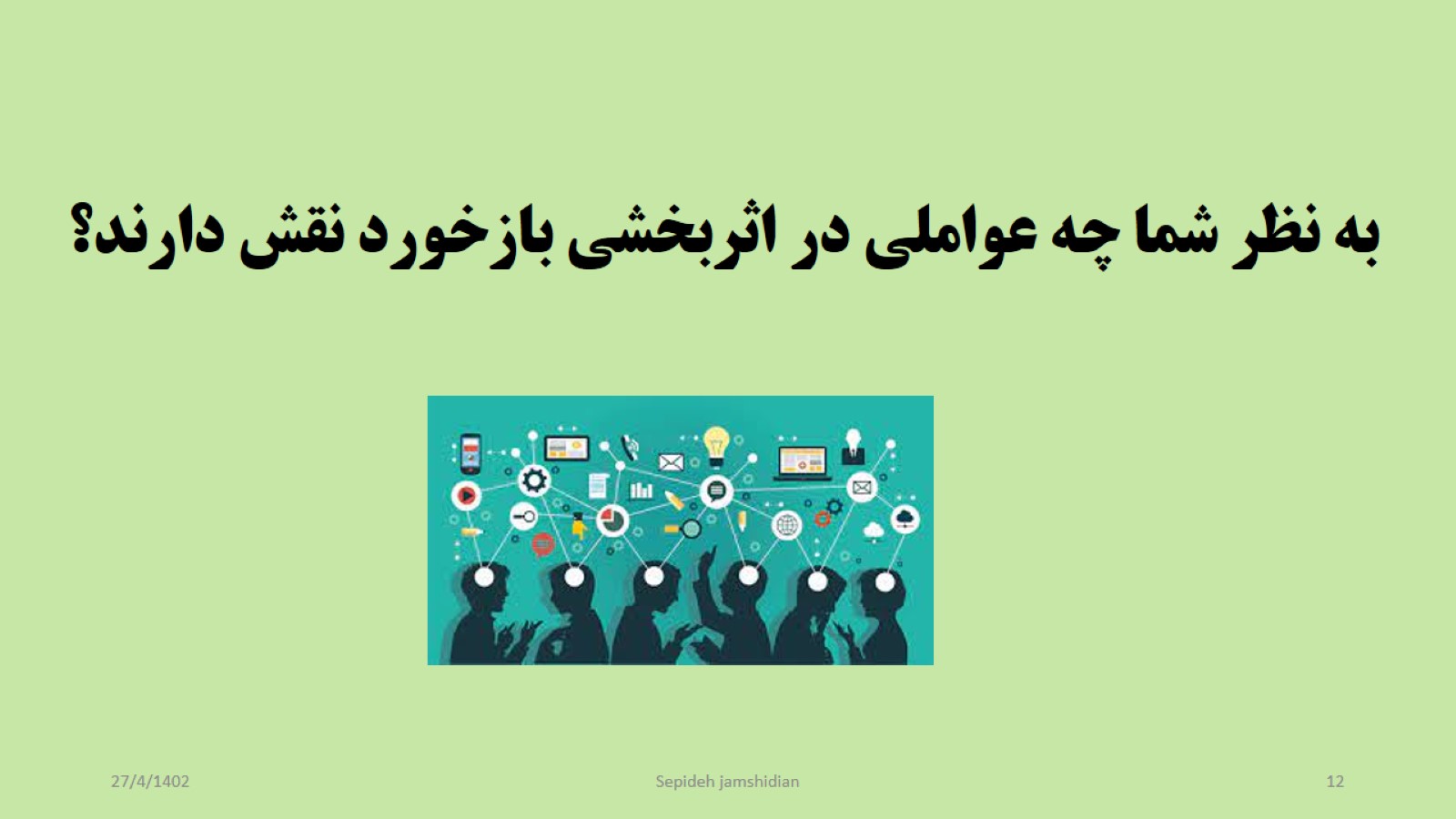 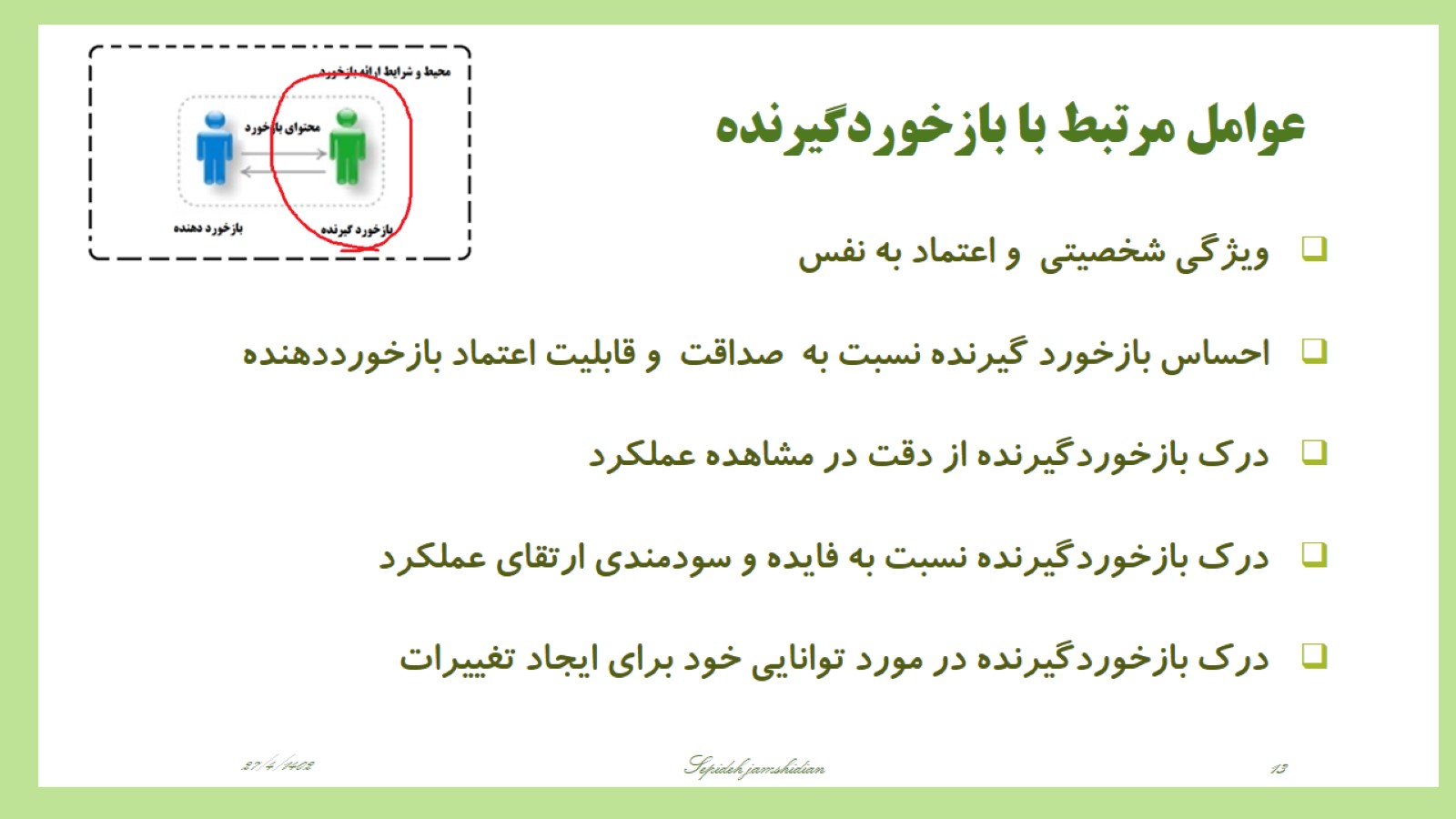 عوامل مرتبط با بازخوردگیرنده
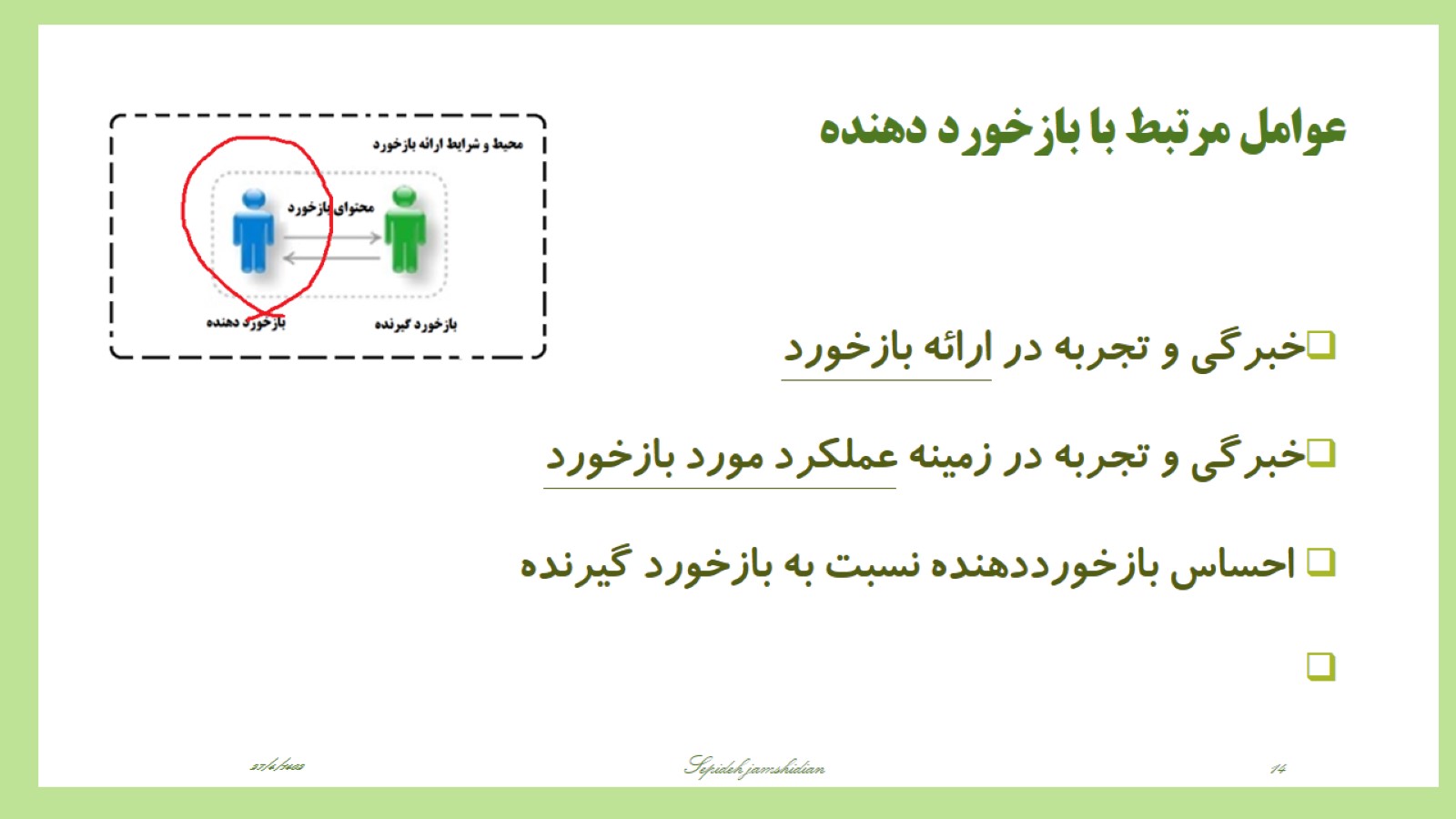 عوامل مرتبط با بازخورد دهنده
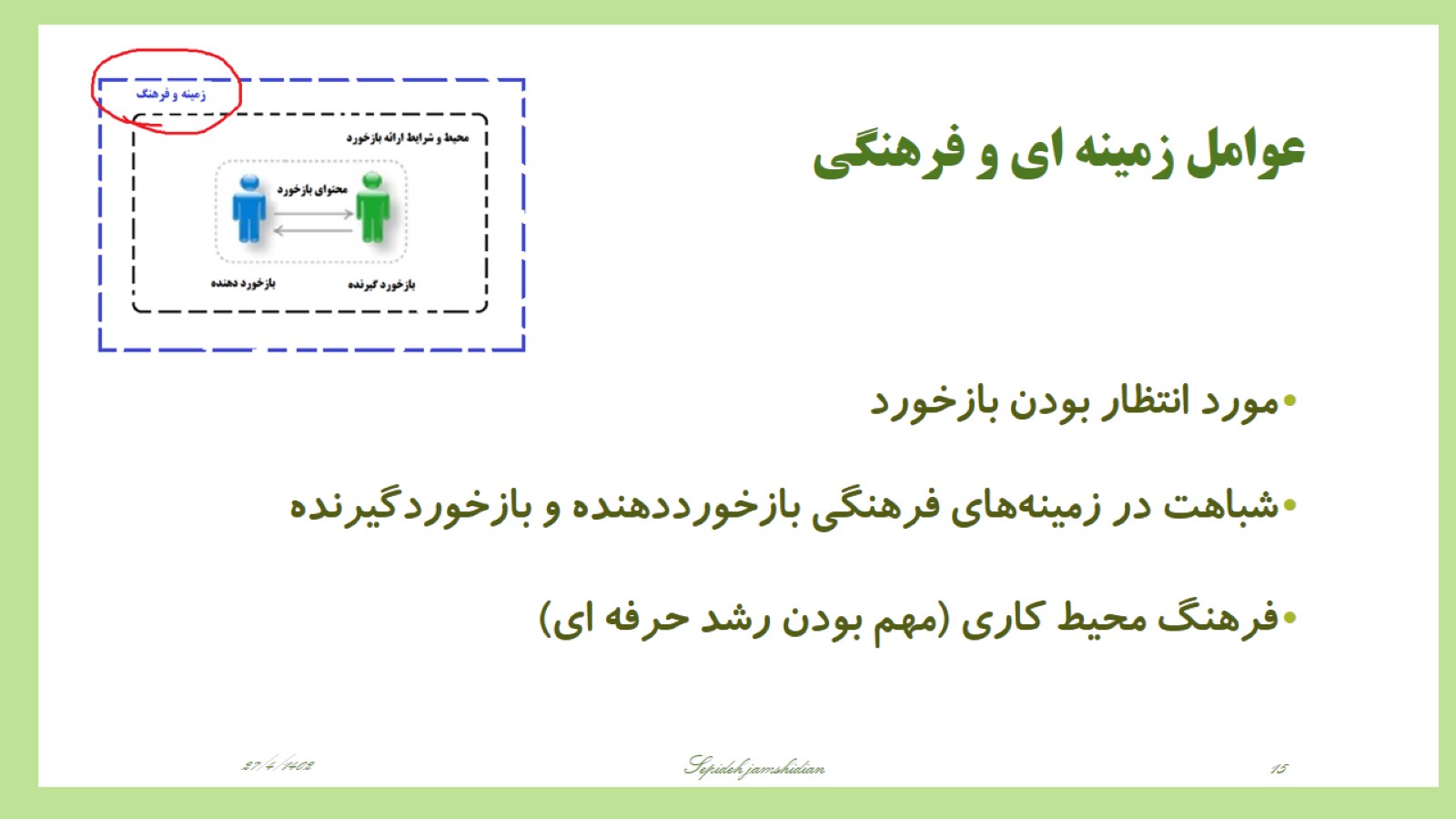 عوامل زمینه ای و فرهنگی
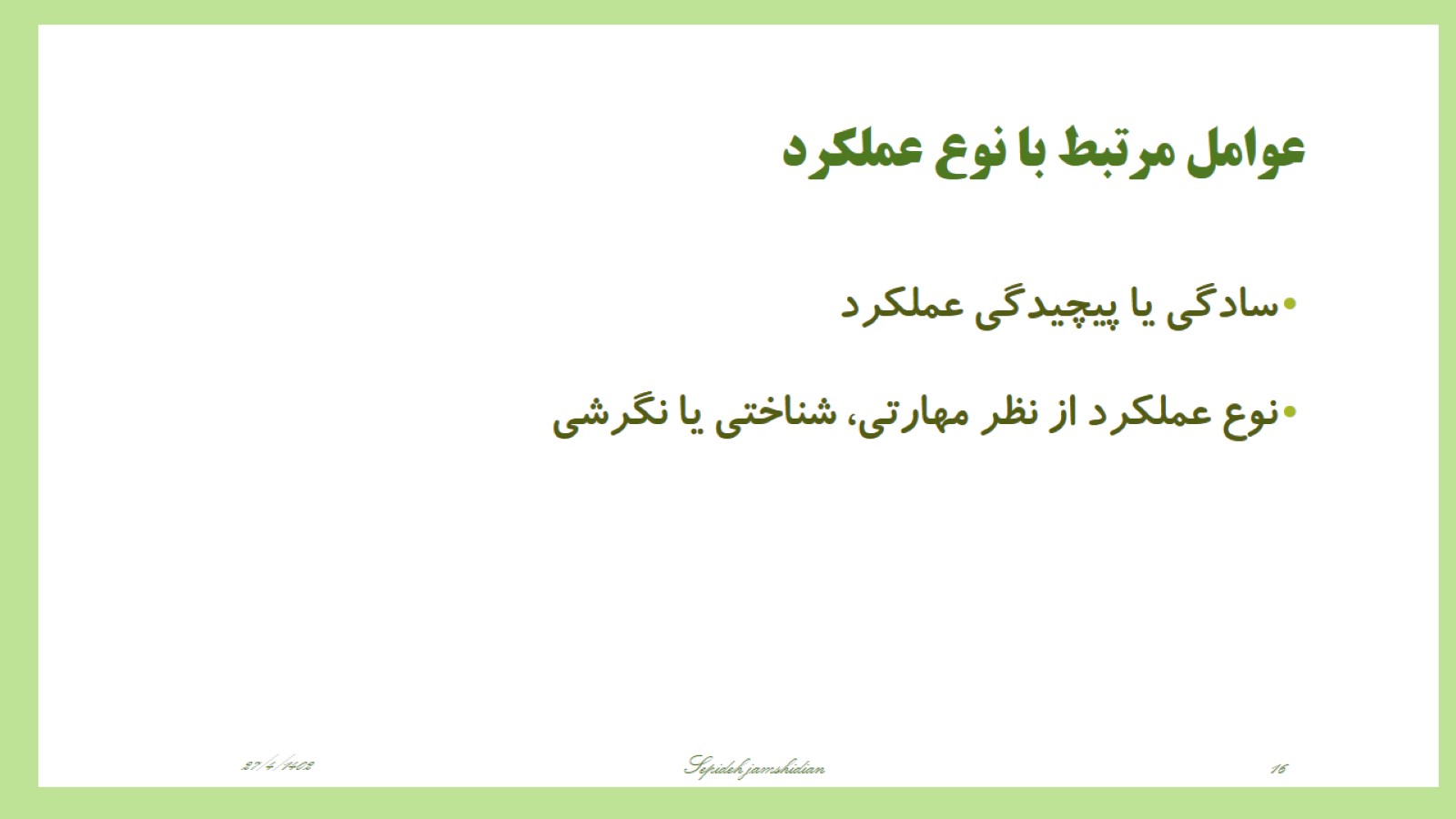 عوامل مرتبط با نوع عملکرد
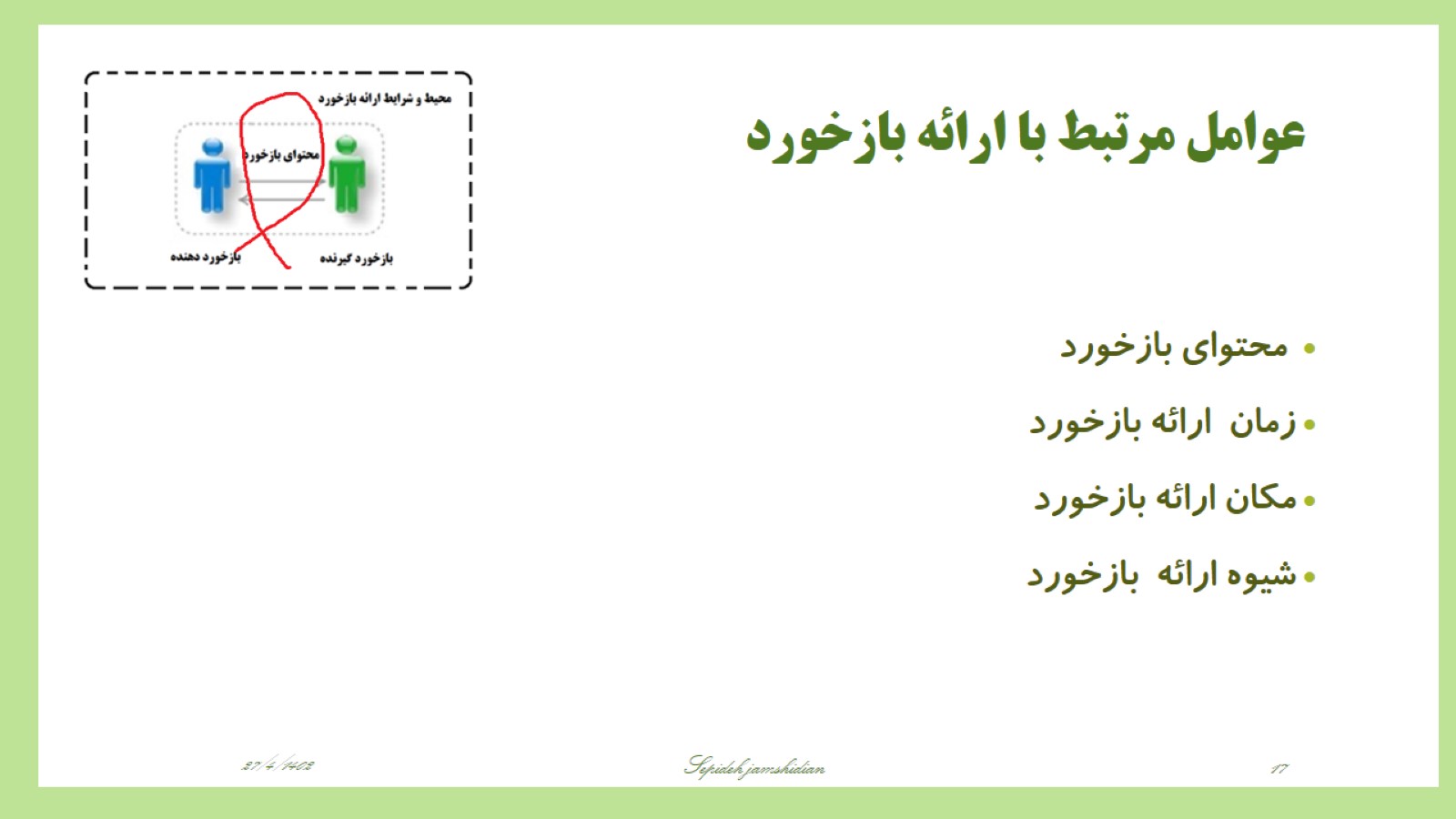 عوامل مرتبط با ارائه بازخورد
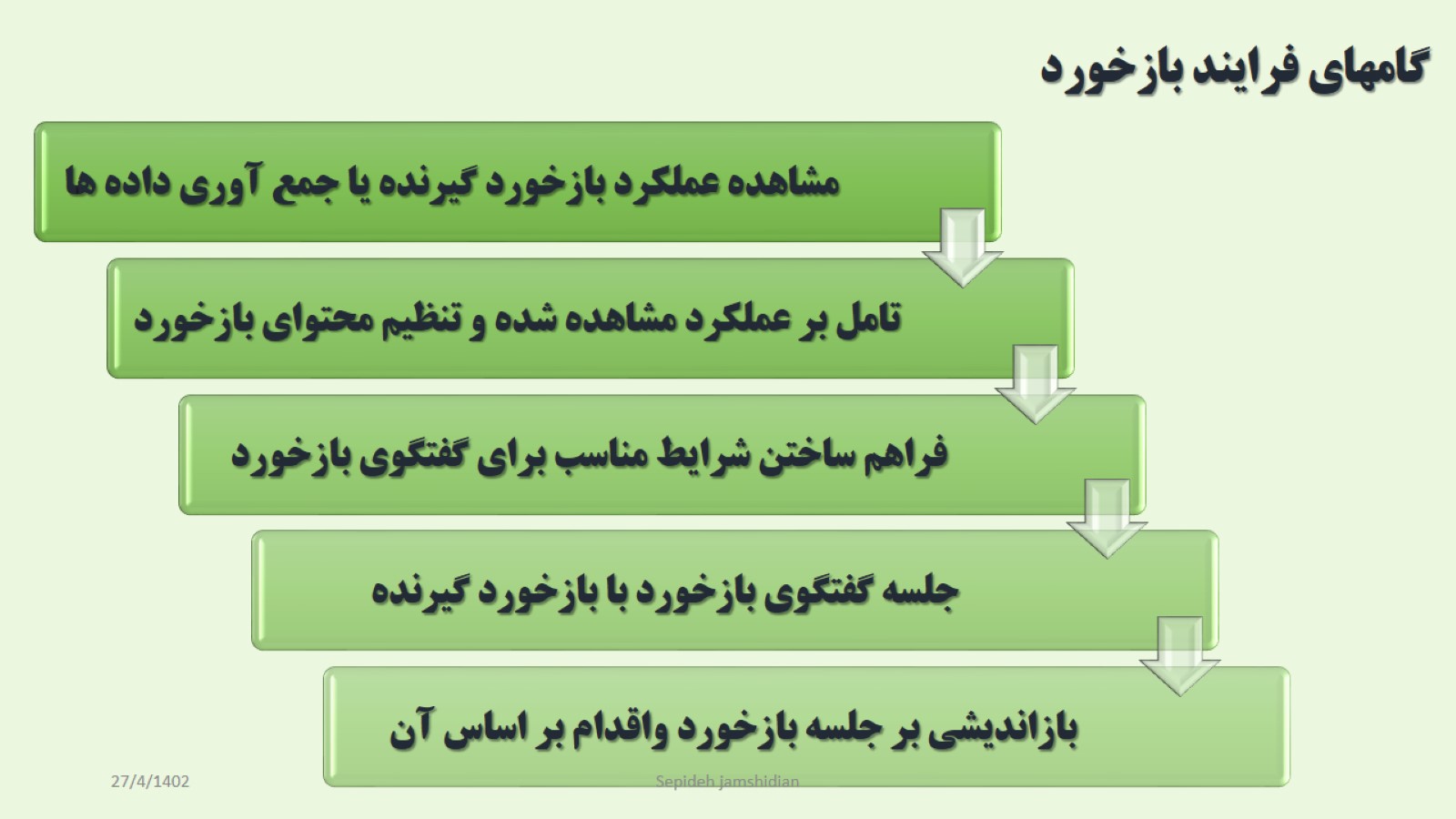 گامهاي فرایند بازخورد
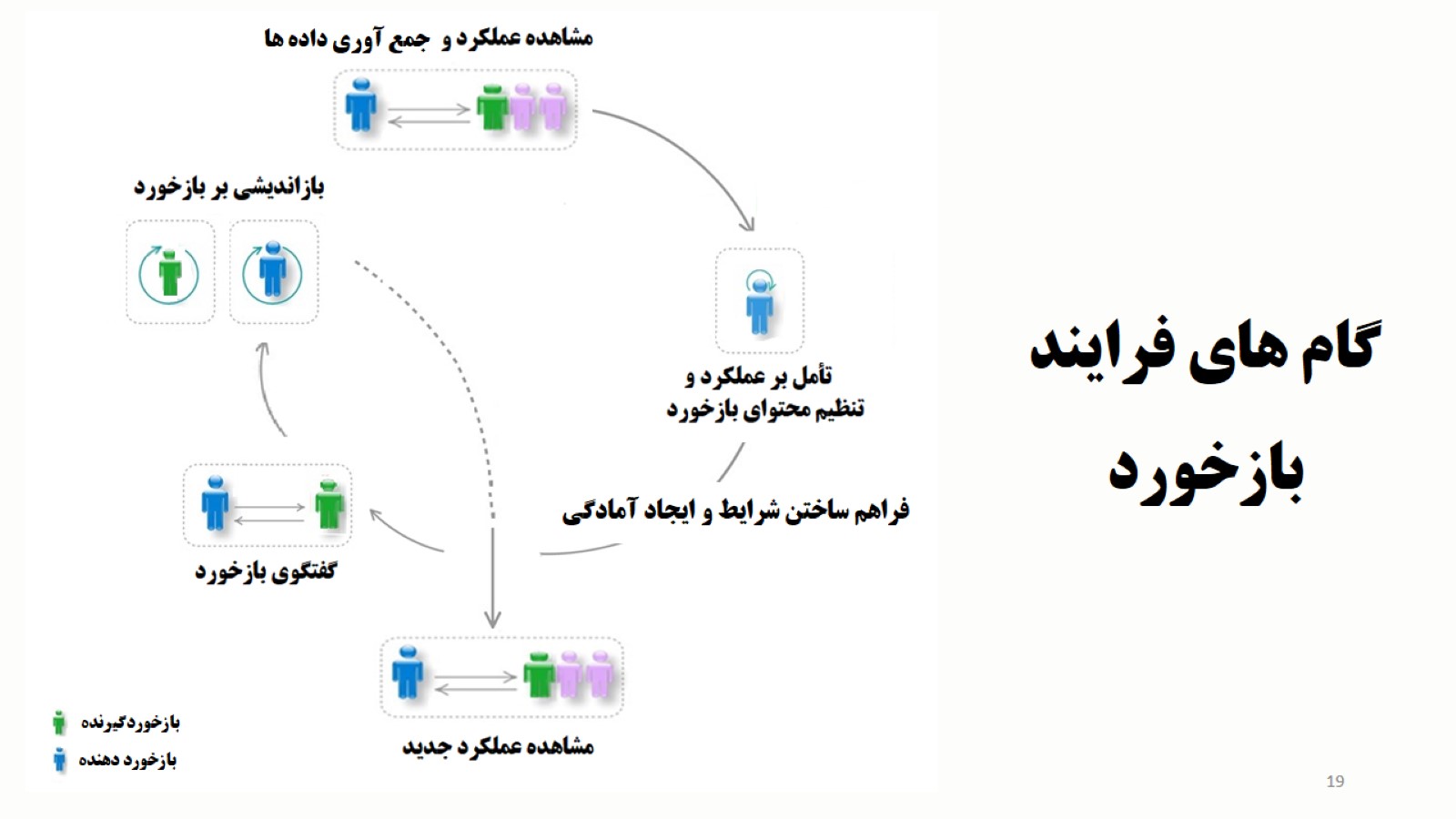 گام هاي فرايند بازخورد
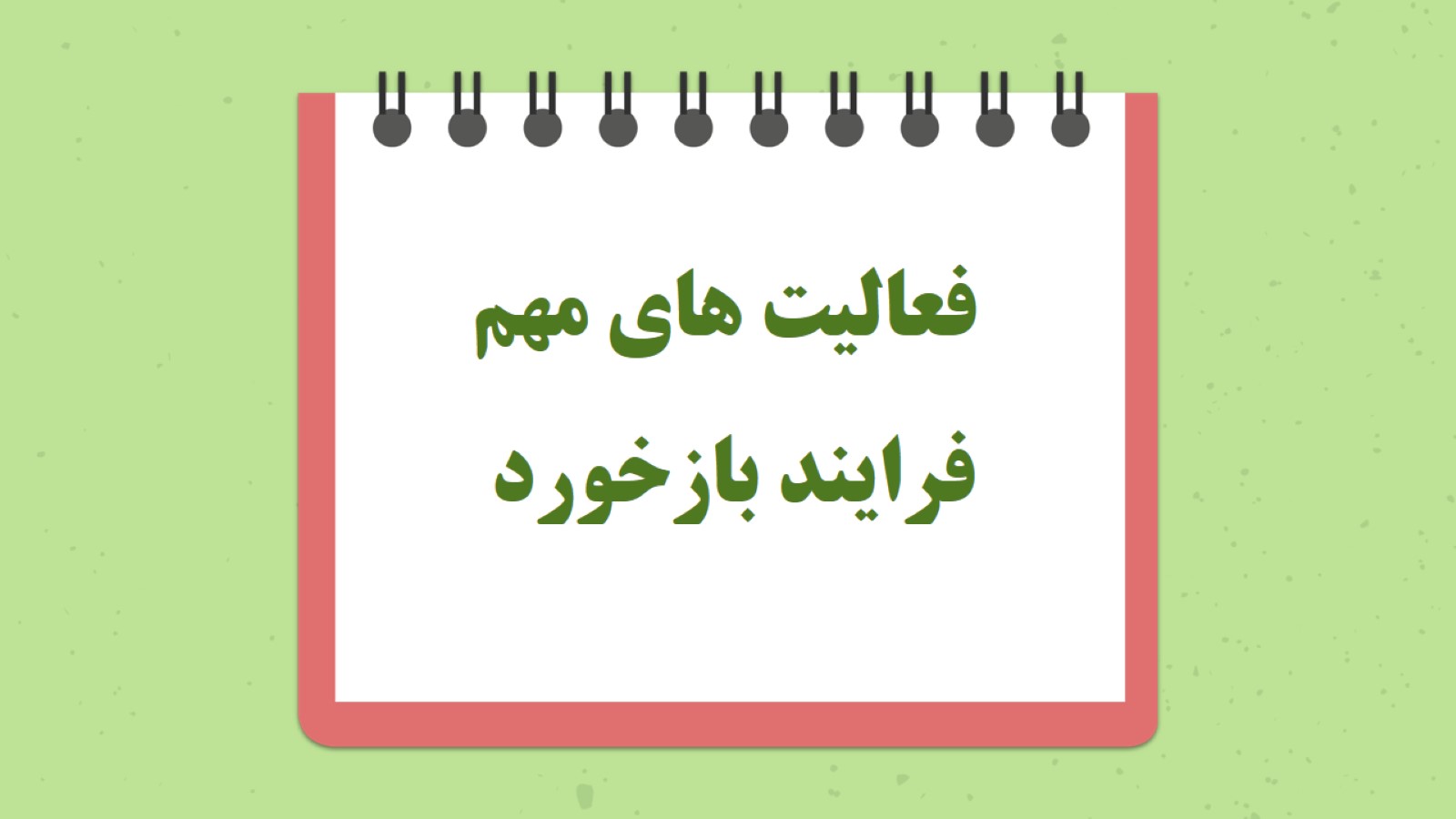 فعاليت هاي مهم فرايند بازخورد
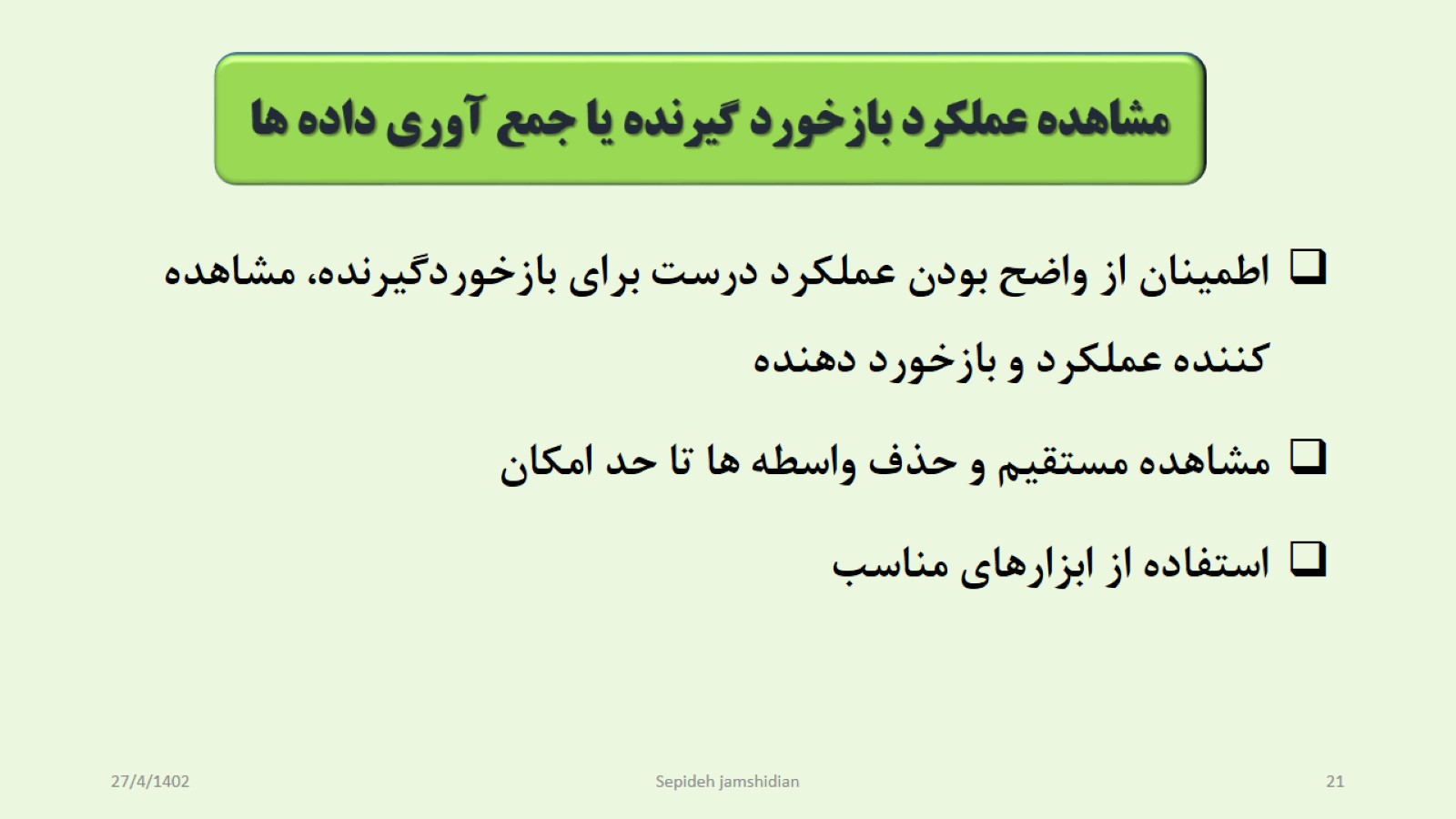 مشاهده عملکرد بازخوردگيرنده
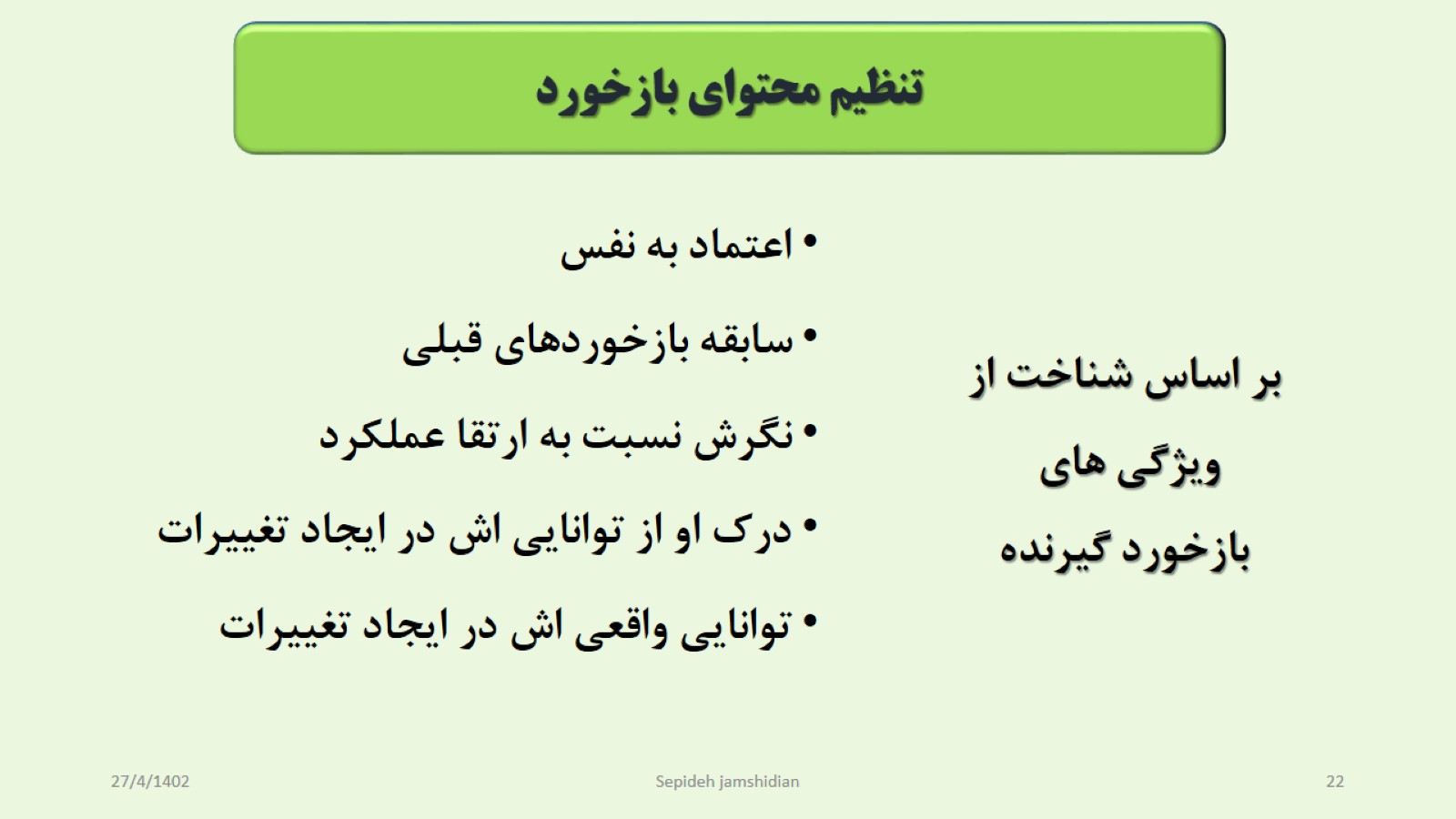 تنظيم محتواي بازخورد
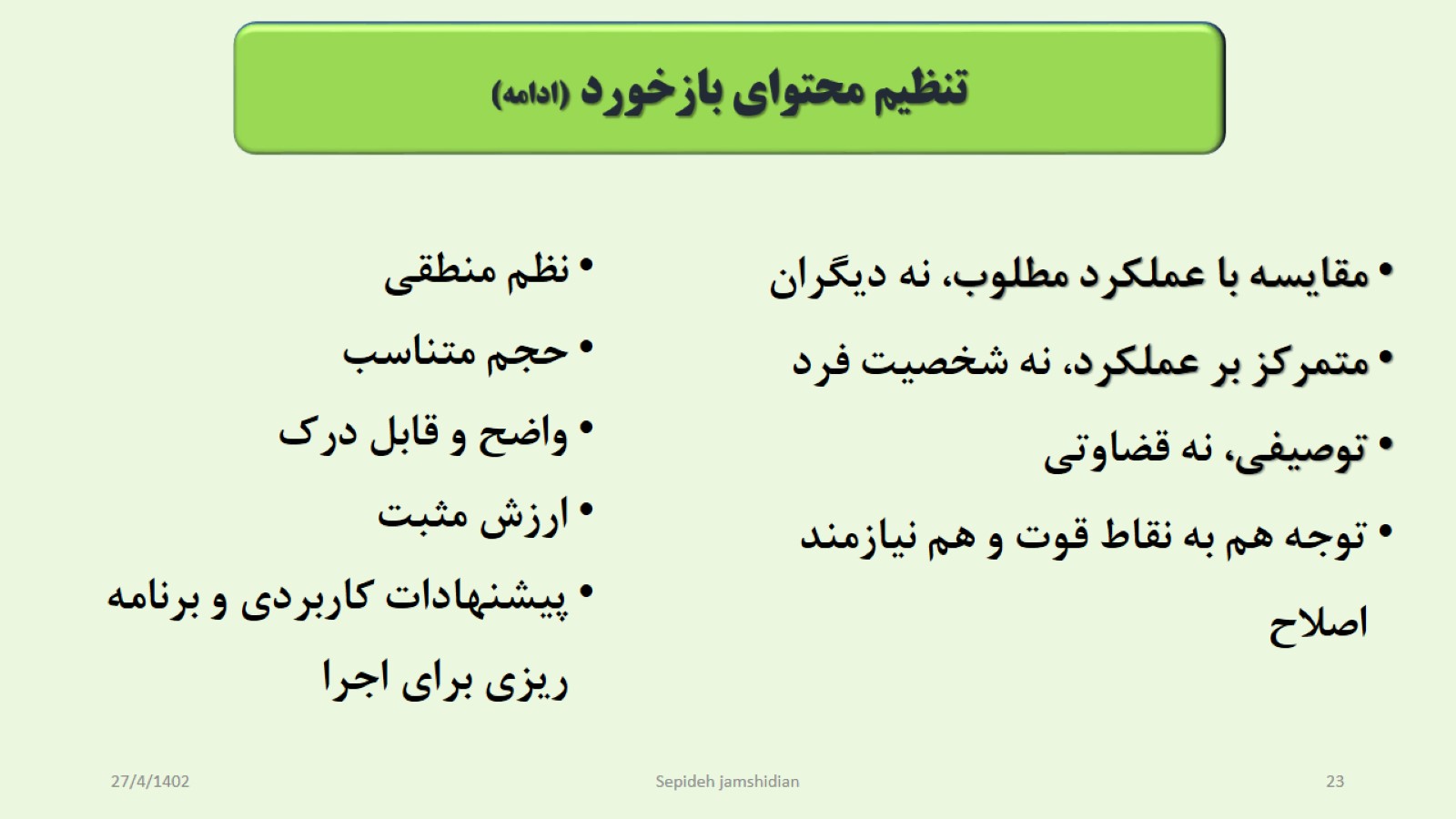 تنظيم محتواي بازخورد
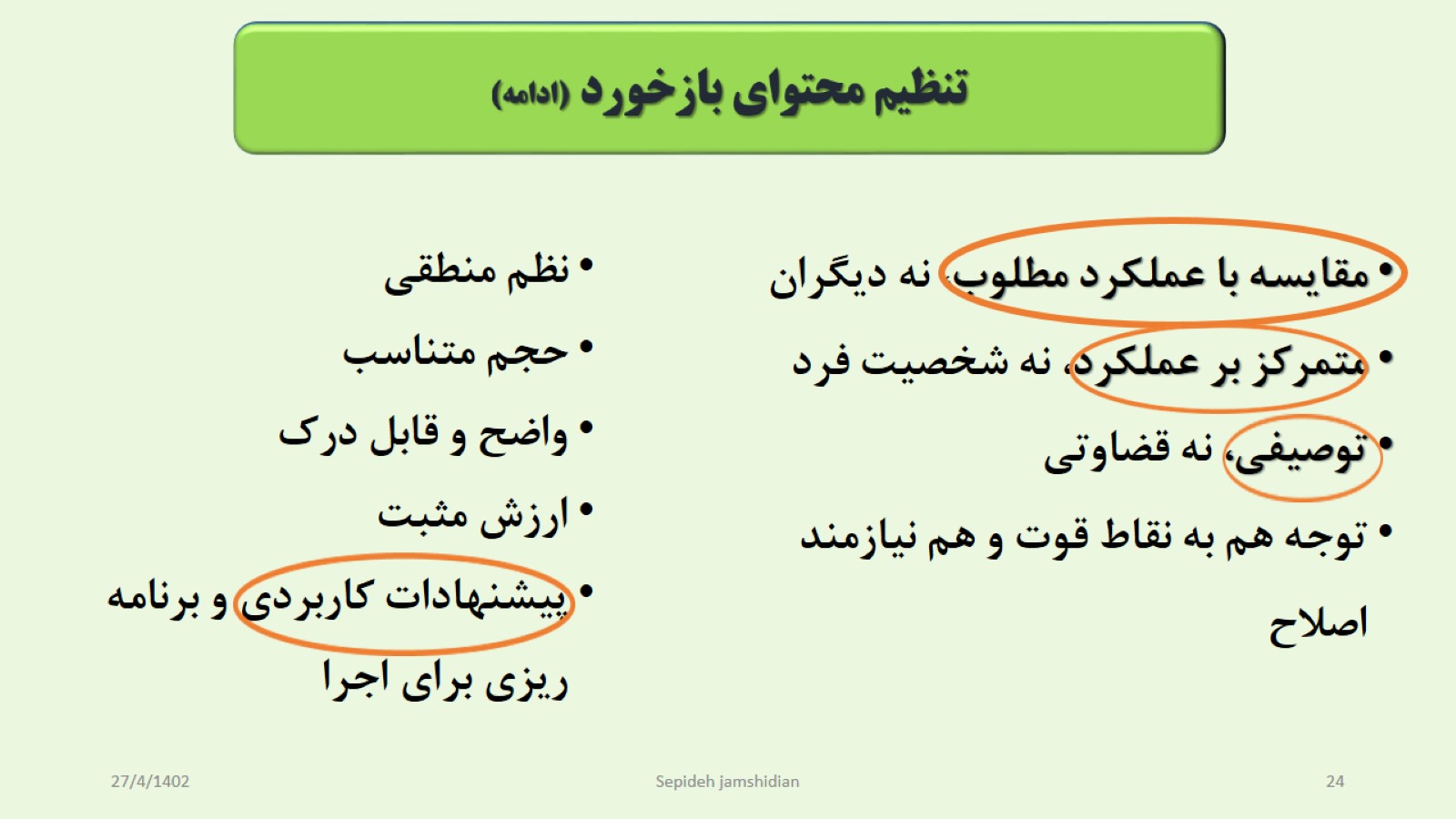 تنظيم محتواي بازخورد
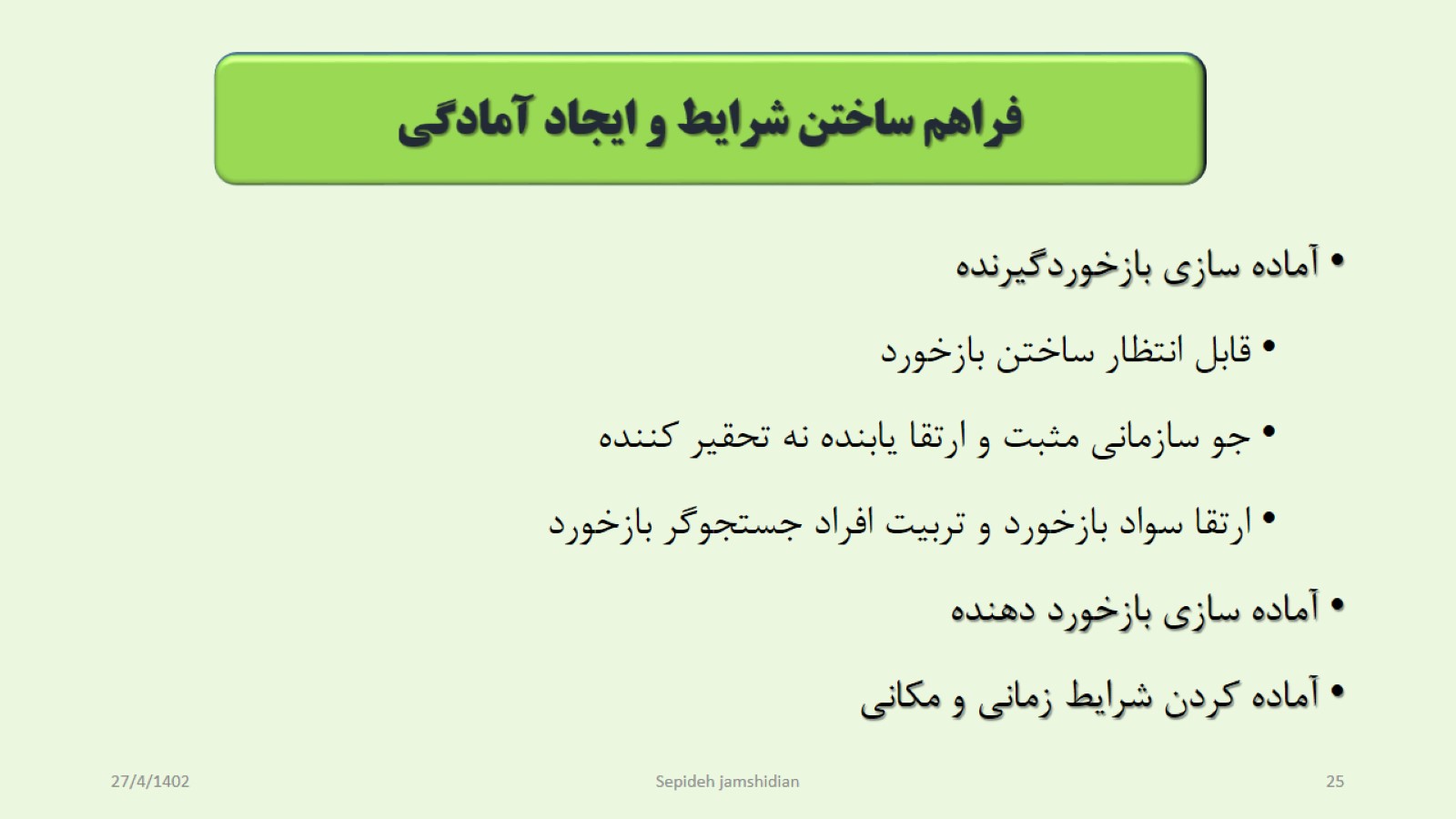 فراهم ساختن شرايط
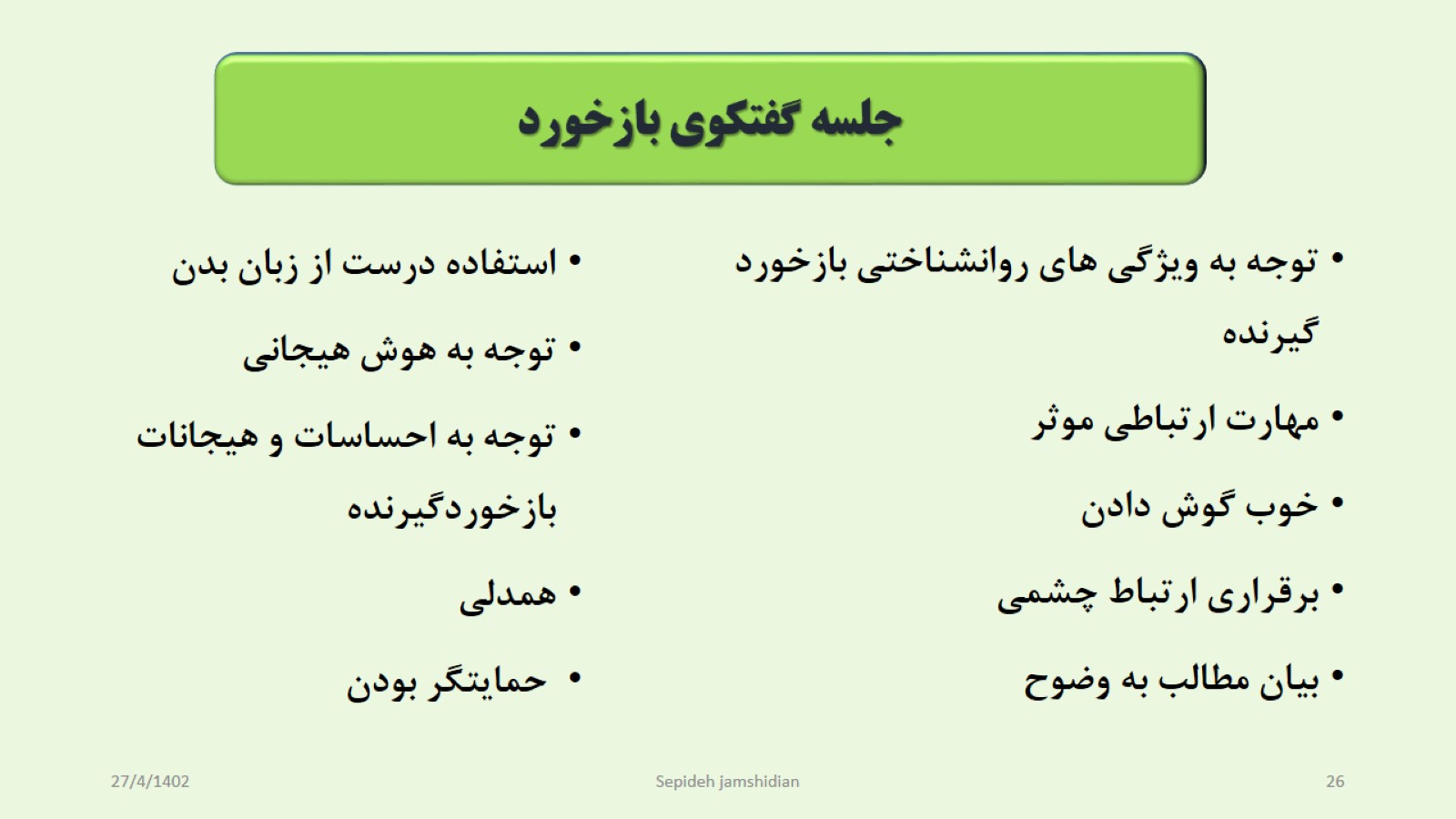 جلسه گفتگوي بازخورد
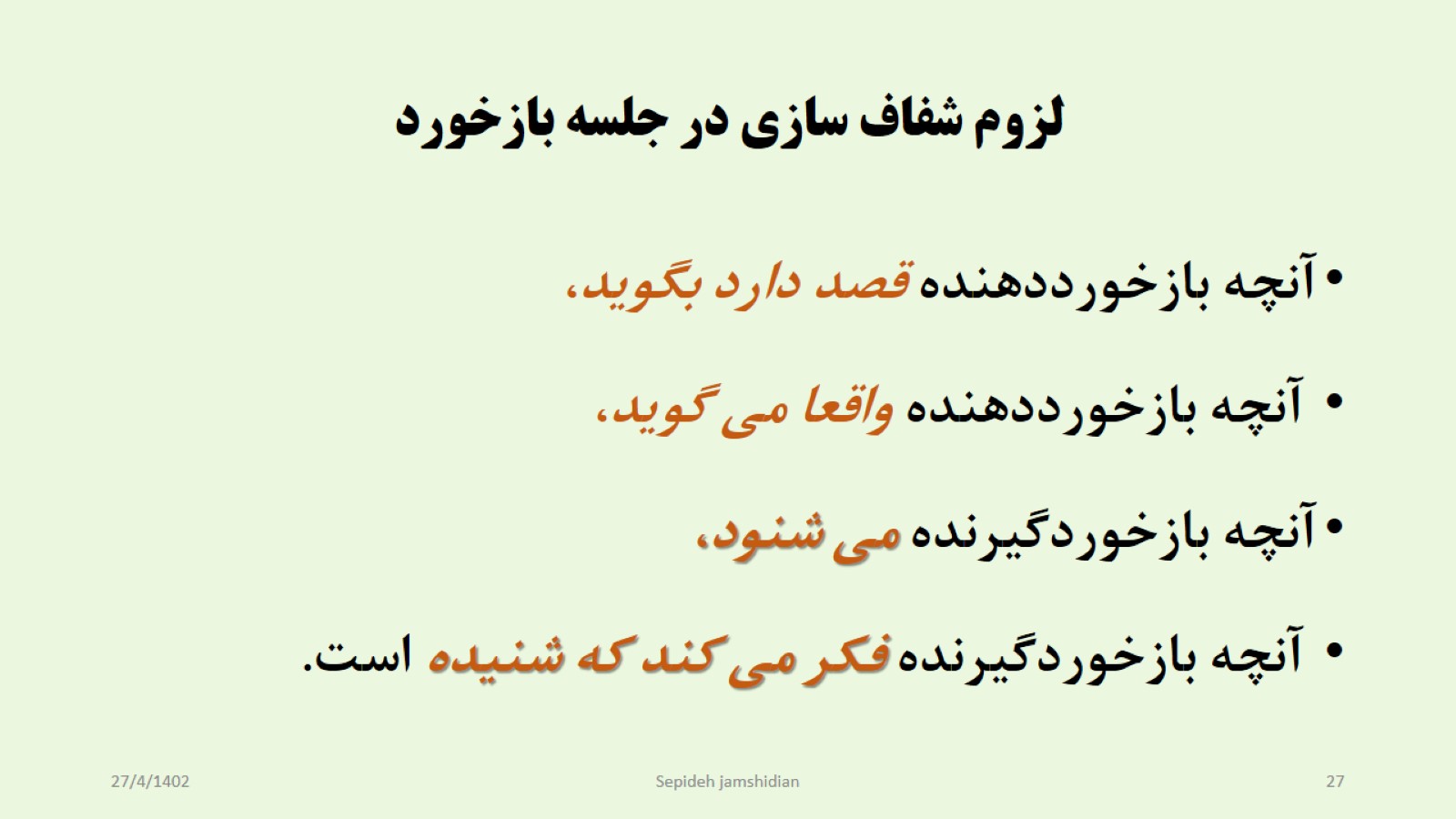 لزوم شفاف سازي در جلسه بازخورد
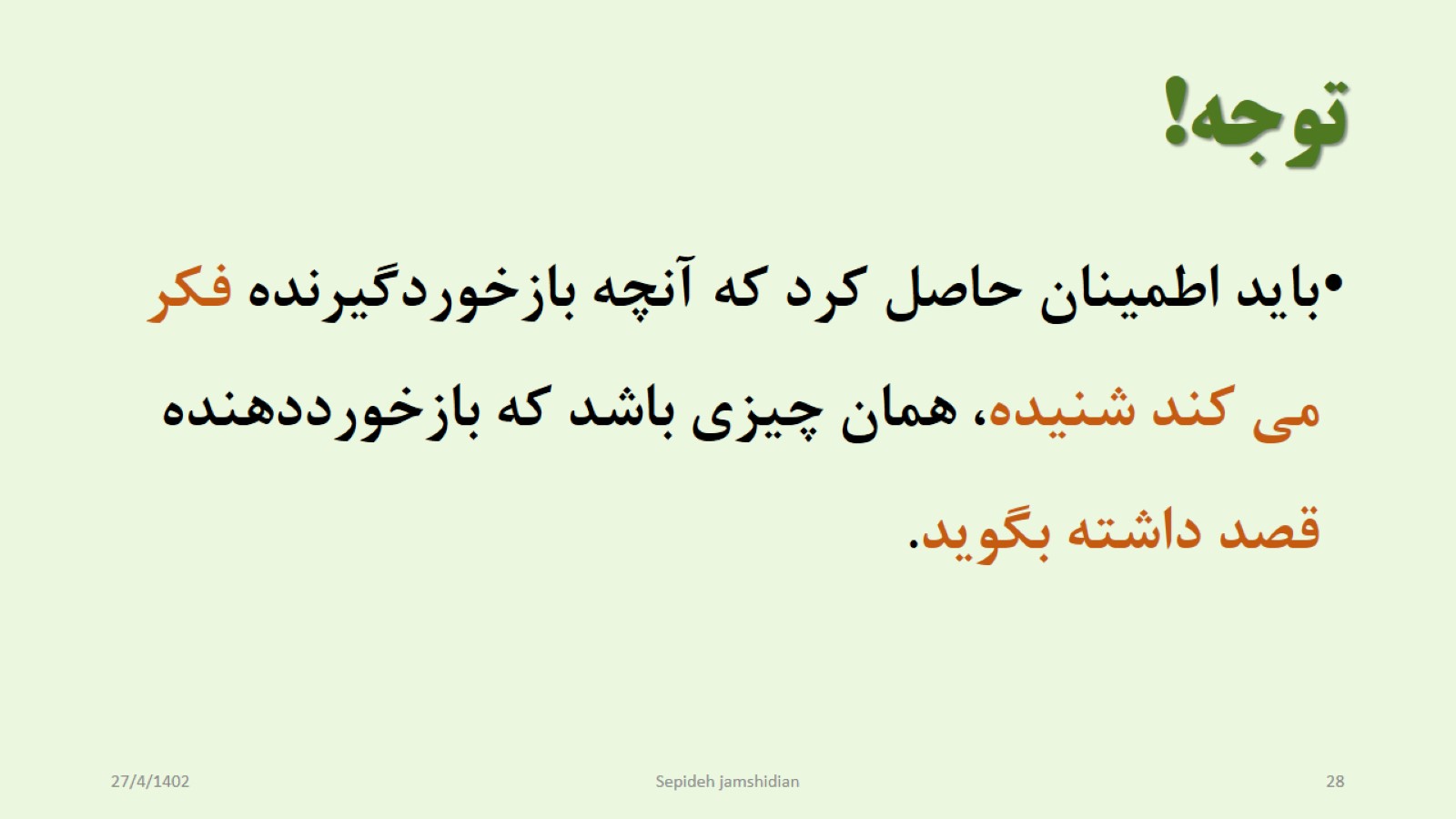 توجه!
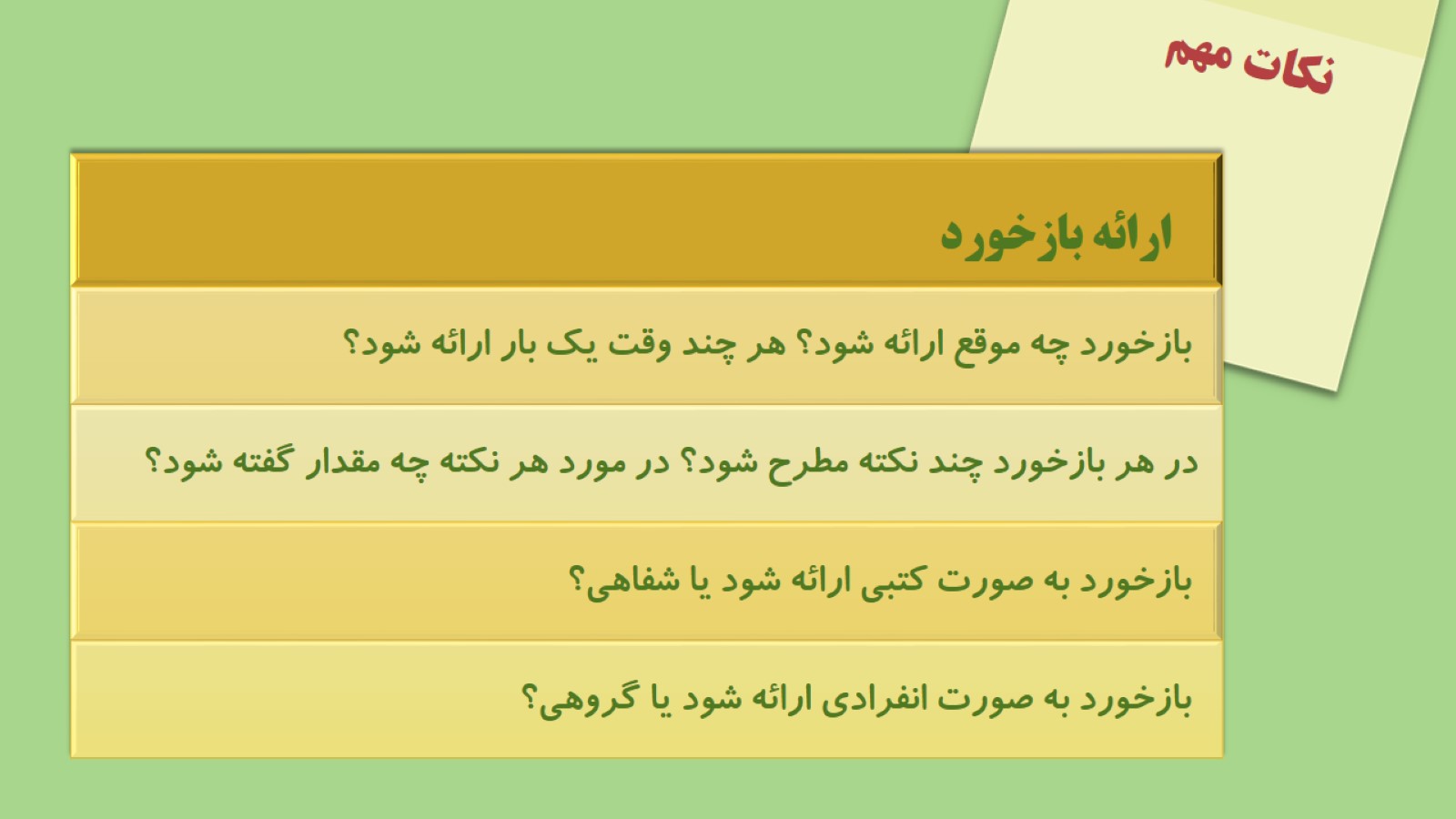 نکات مهم
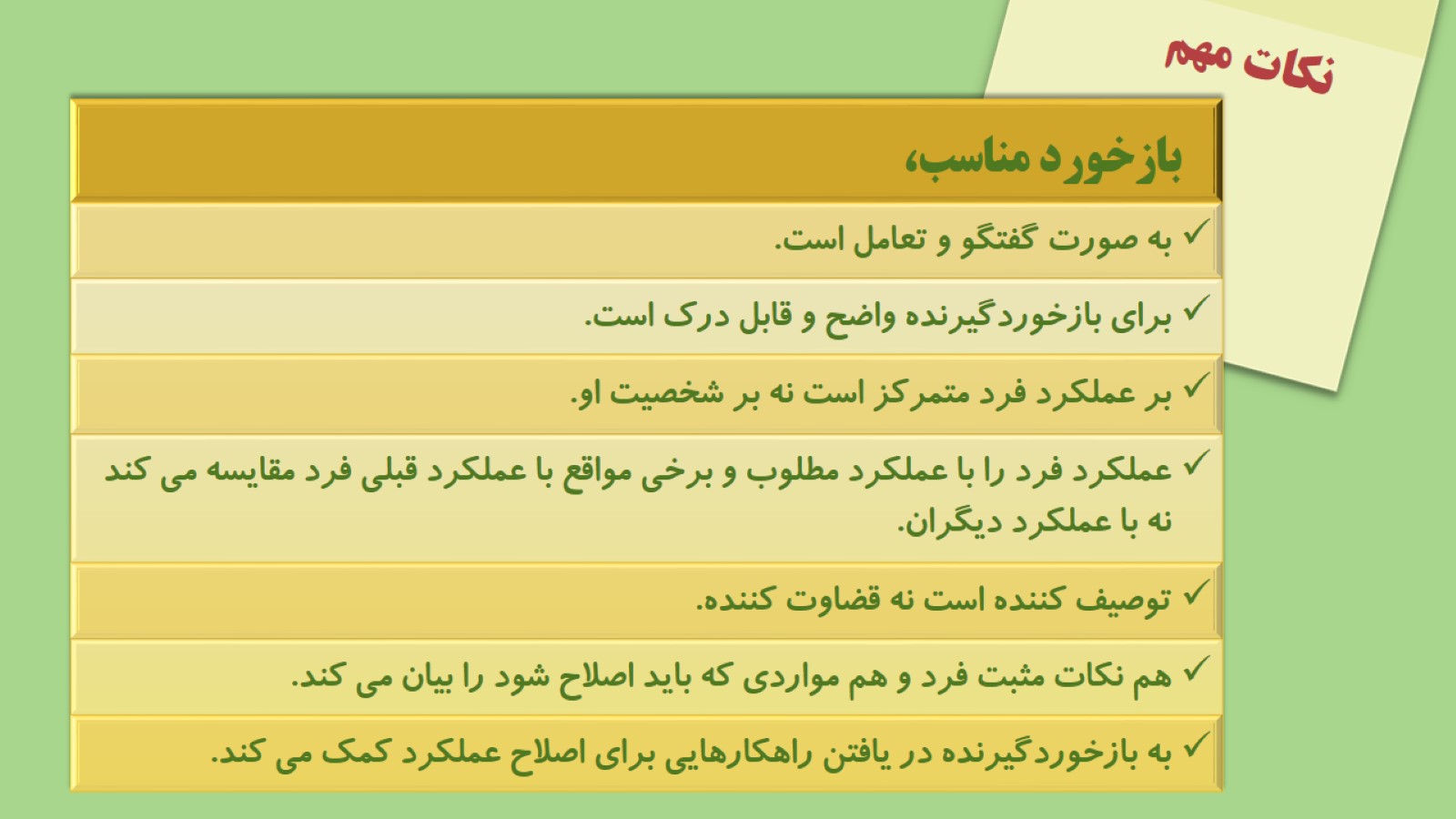 نکات مهم
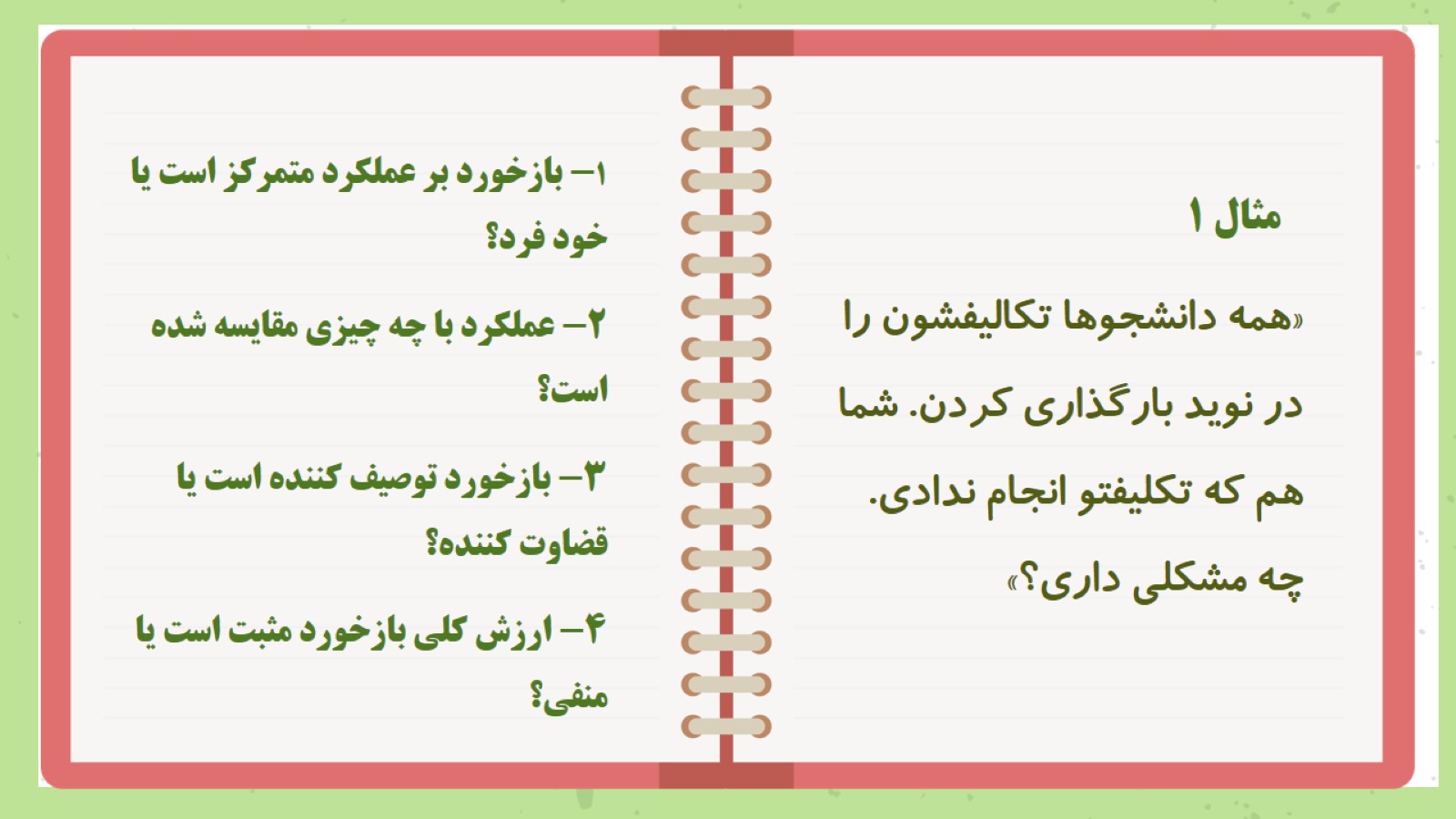 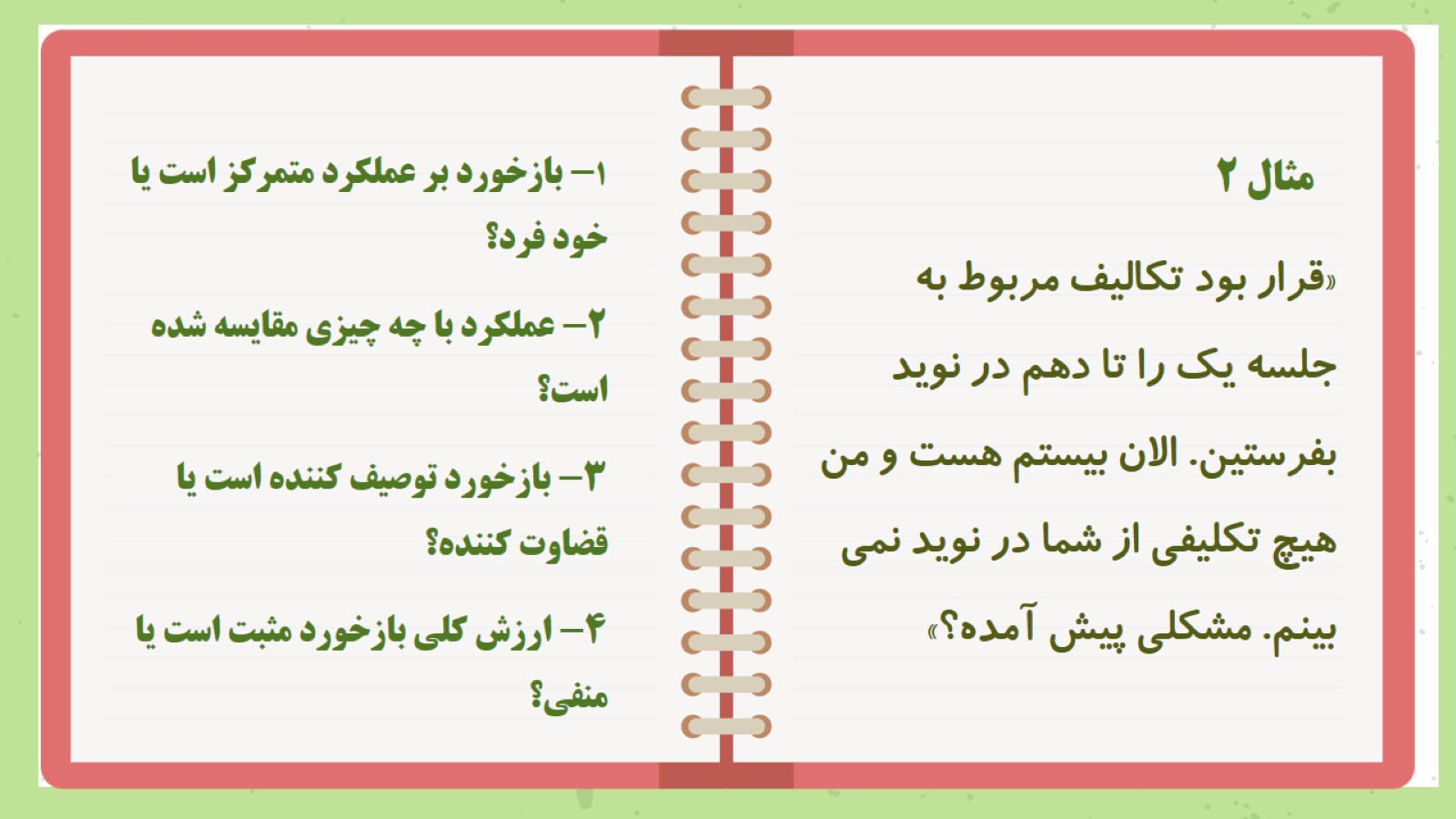 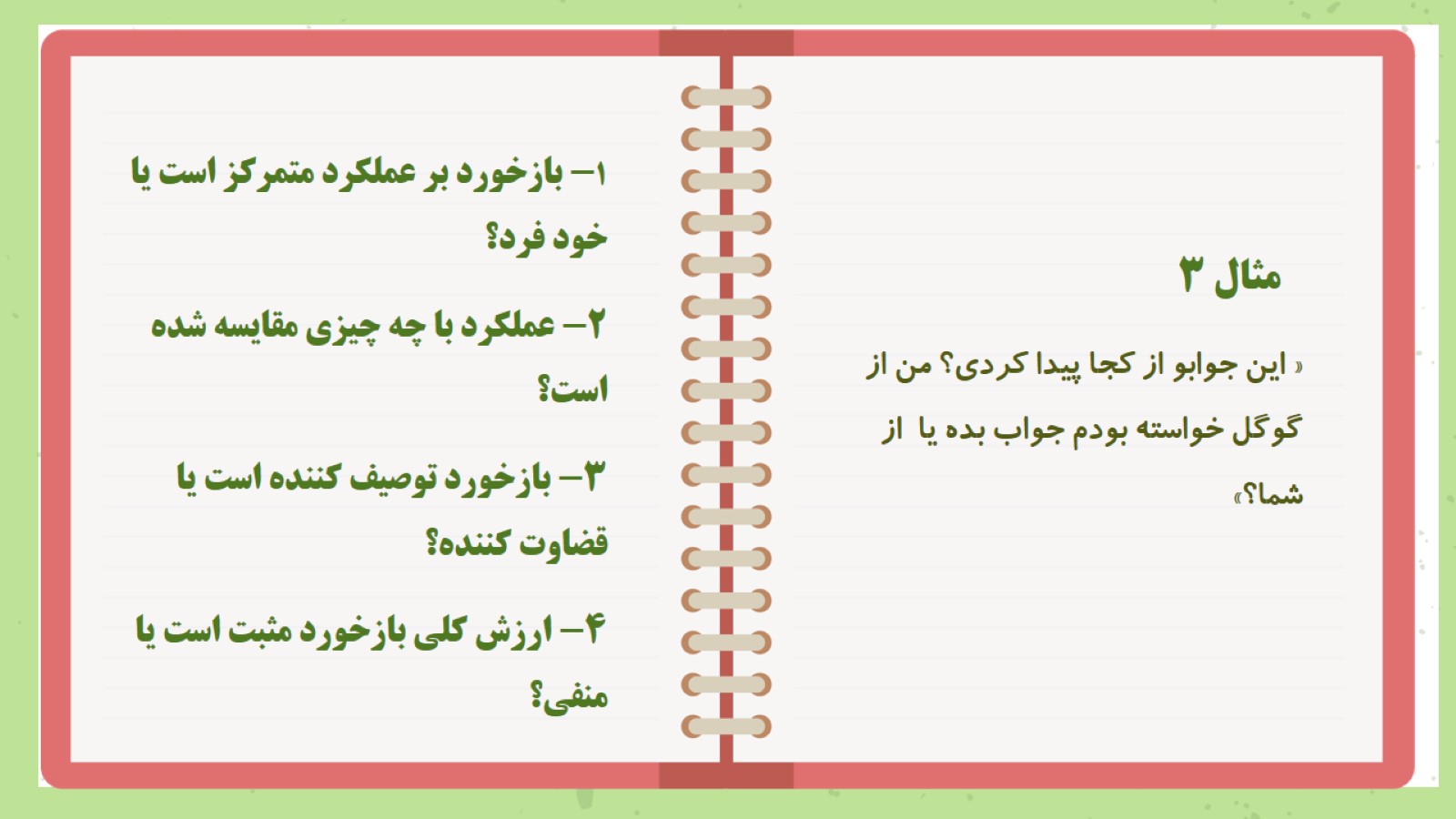 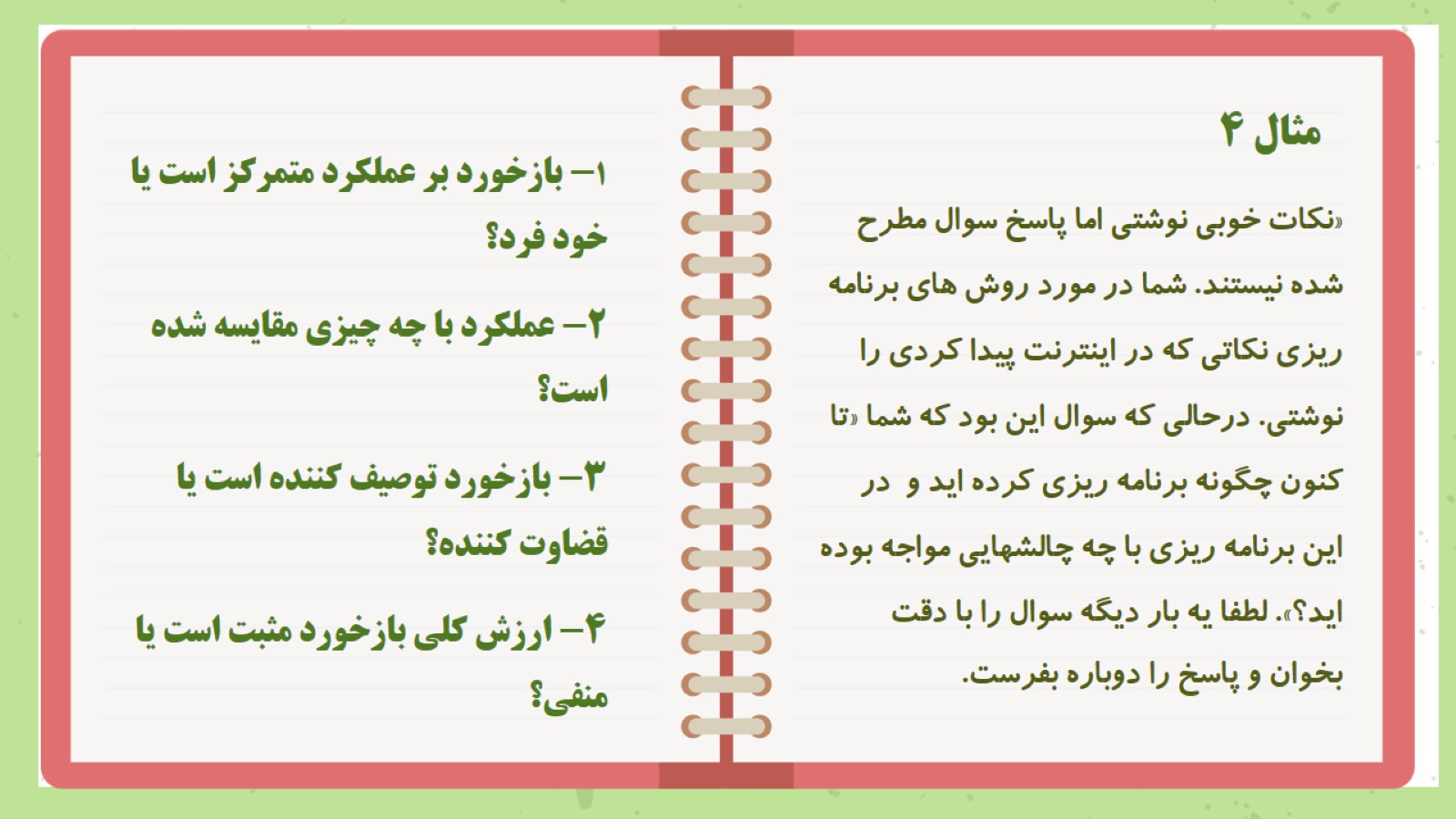 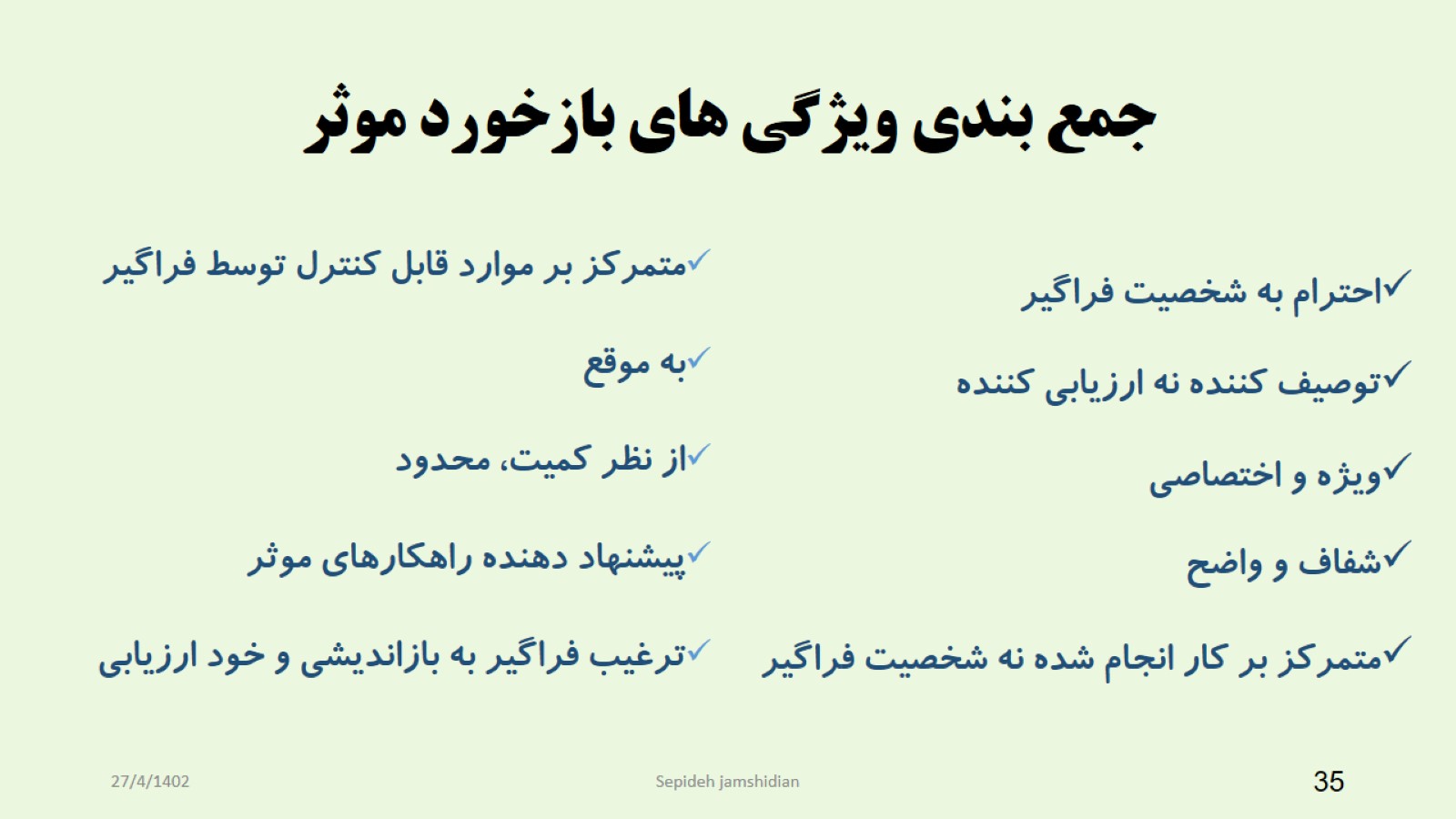 جمع بندی ویژگی های بازخورد موثر
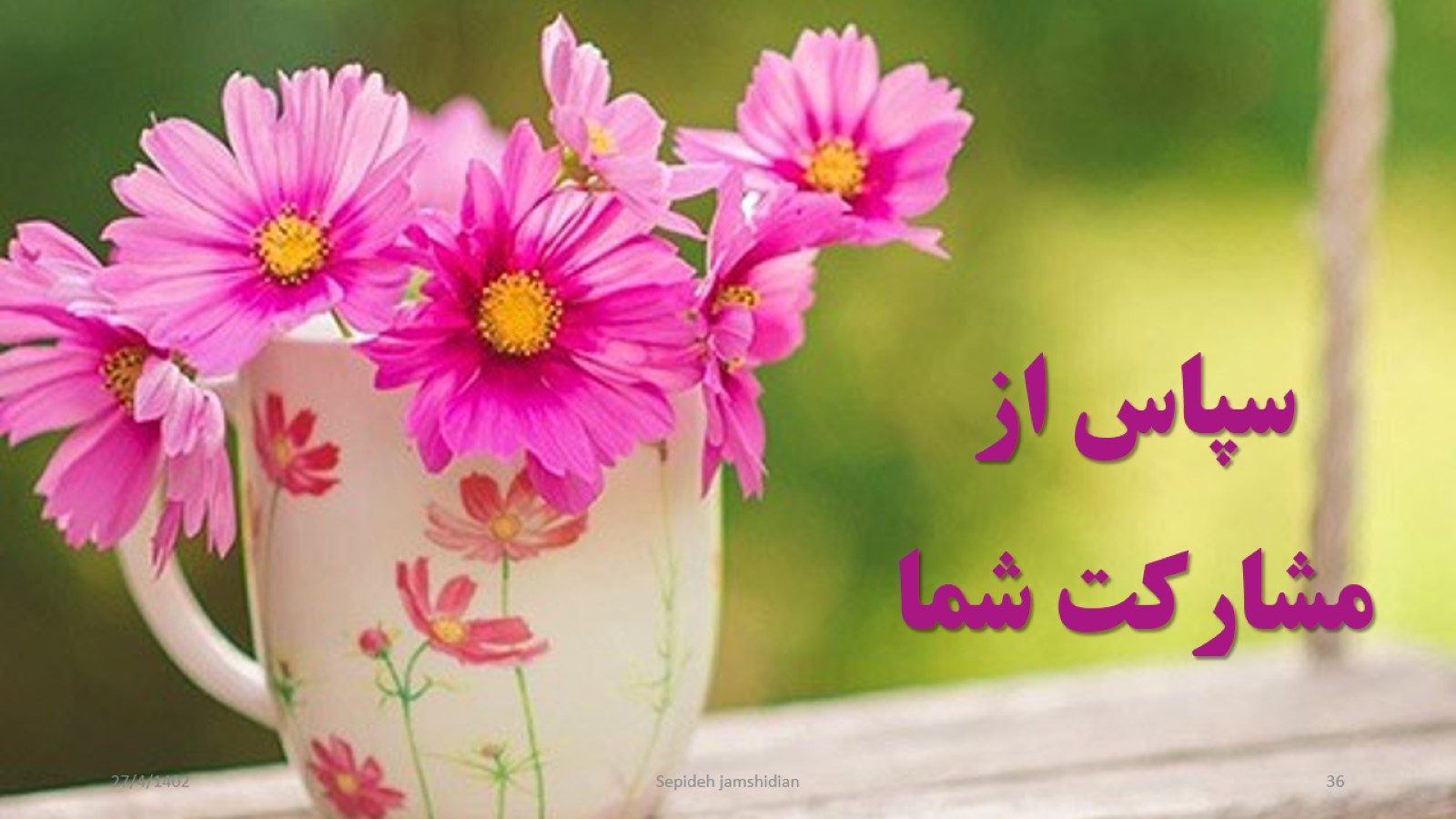